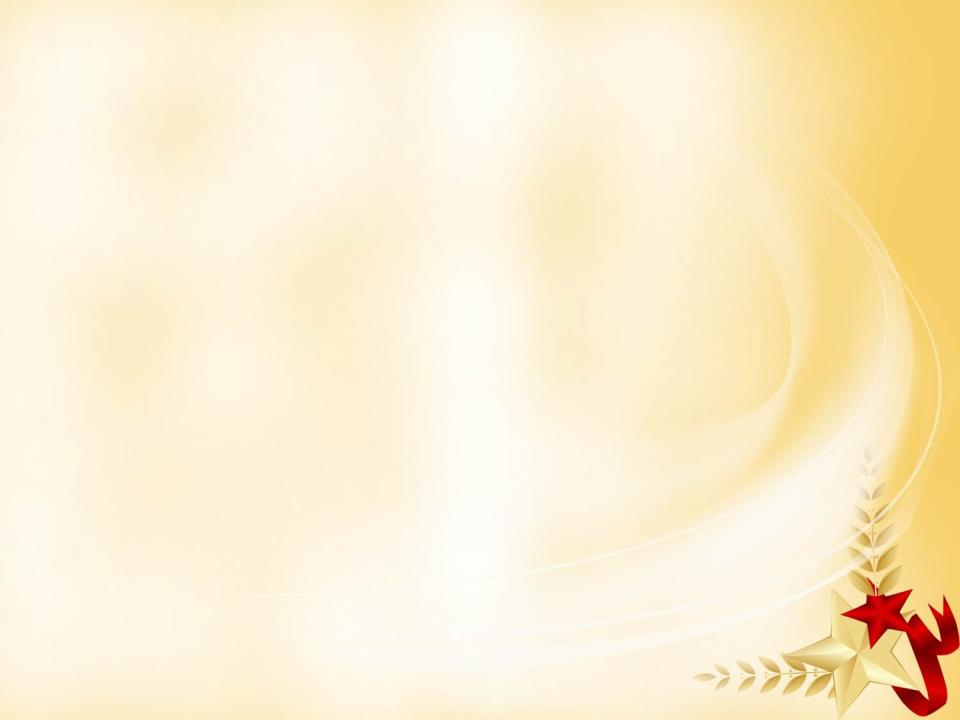 Государственное автономное профессиональное образовательное учреждение «Северо -Кавказский аграрно-технологический колледж»
Структурное подразделение «Северо-Кавказский  лесной  техникум»
Преподаватели Северо-Кавказского лесного техникума – участники Великой Отечественной войны.
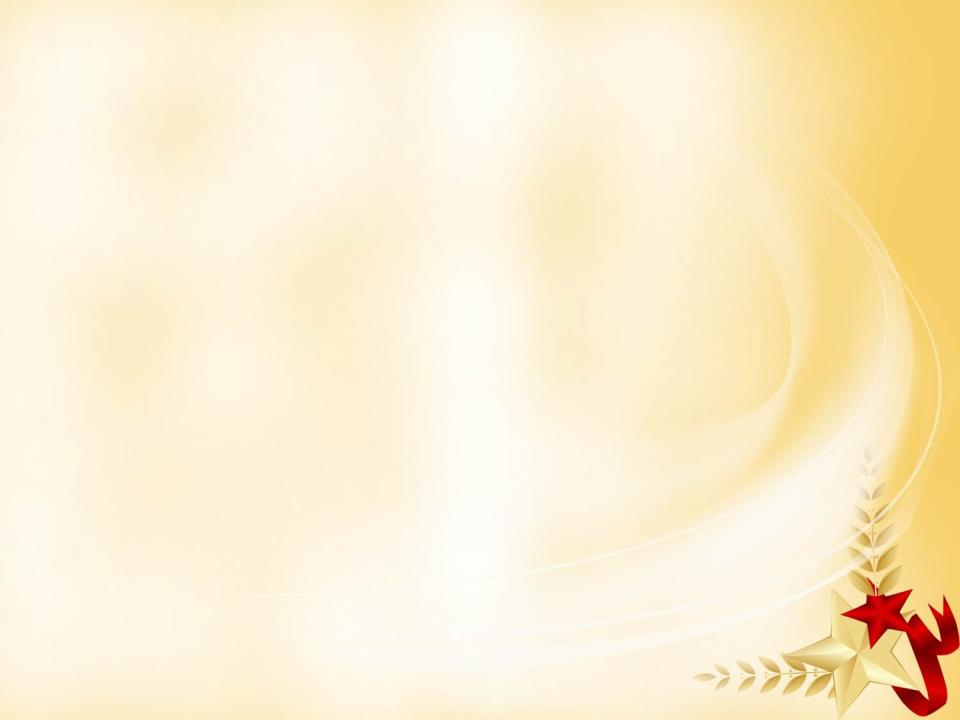 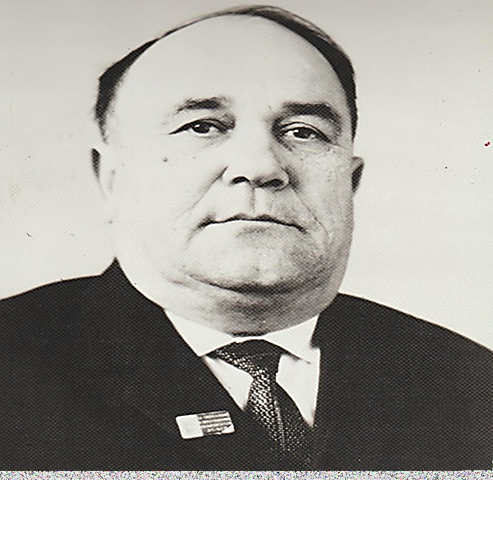 ГОЛЕВ  ЗАХАР
ВАСИЛЬЕВИЧ
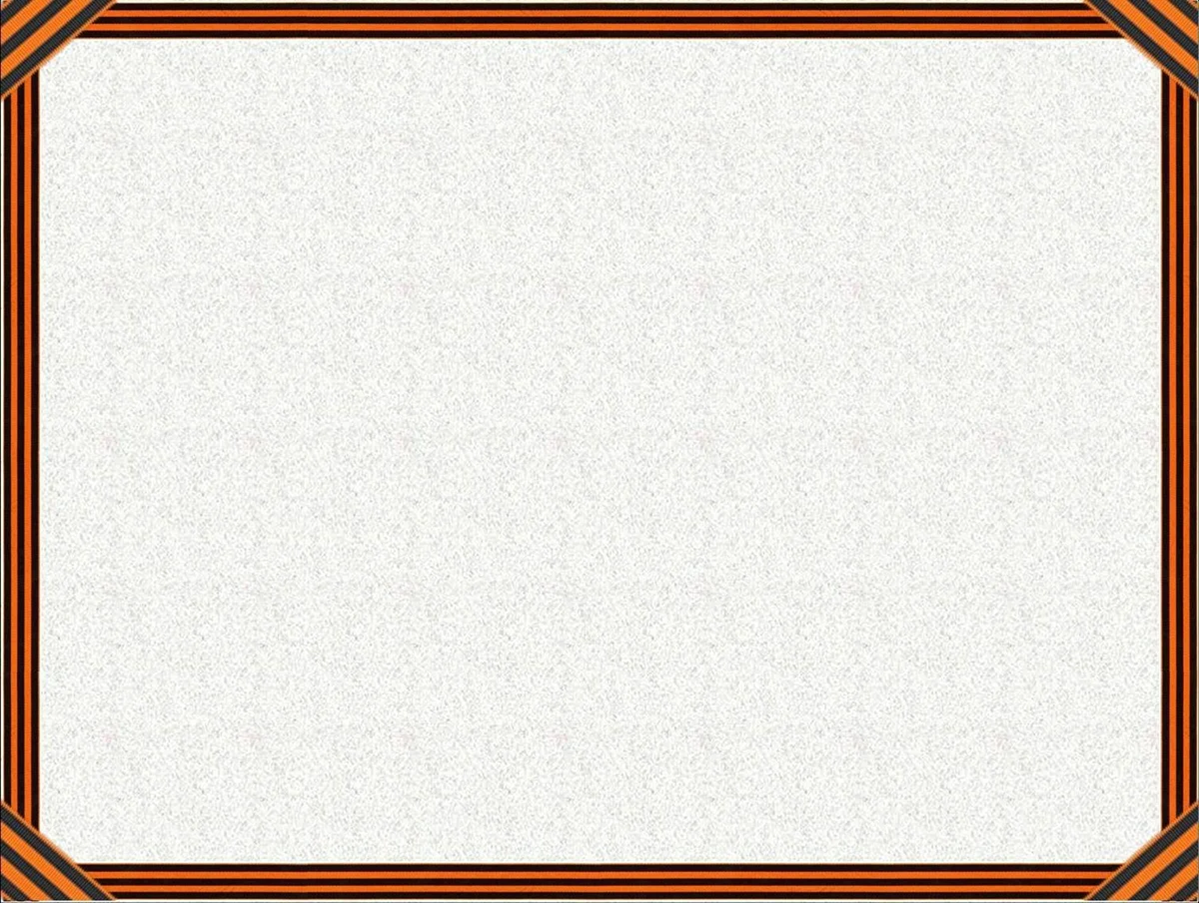 ЗАМ. ДИРЕКТОРА ПО УЧЕБНОЙ РАБОТЕ СКЛТ. УЧАСТВОВАЛ В СТАЛИНГРАДСКОЙ БИТВЕ. НАГРАЖДЕН МЕДАЛЬЮ «ЗА ОБОРОНУ СТАЛИНГРАДА», ОРДЕНОМ КРАСНОЙ ЗВЕЗДЫ, ОРДЕН ОТЕЧЕСТВЕННОЙ ВОЙНЫ I-СТЕПЕНИ.
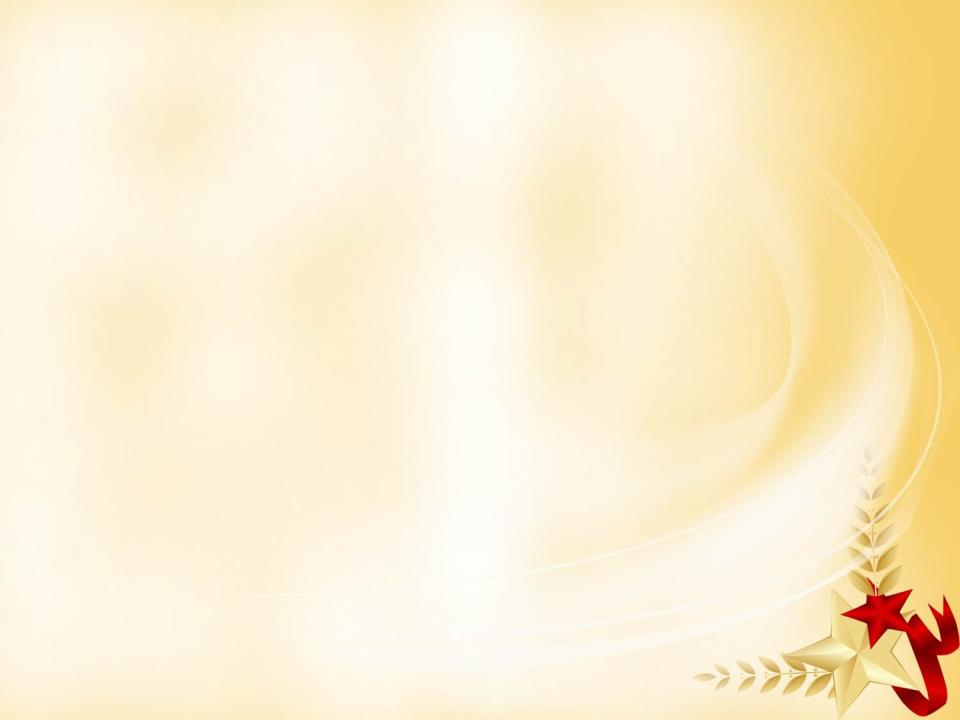 АКТ
ВРУЧЕНИЯ НАГРАЖДЕННЫМ МЕДАЛЕЙ 
«ЗА ОБОРОНУ СТАЛИНГРАДА»
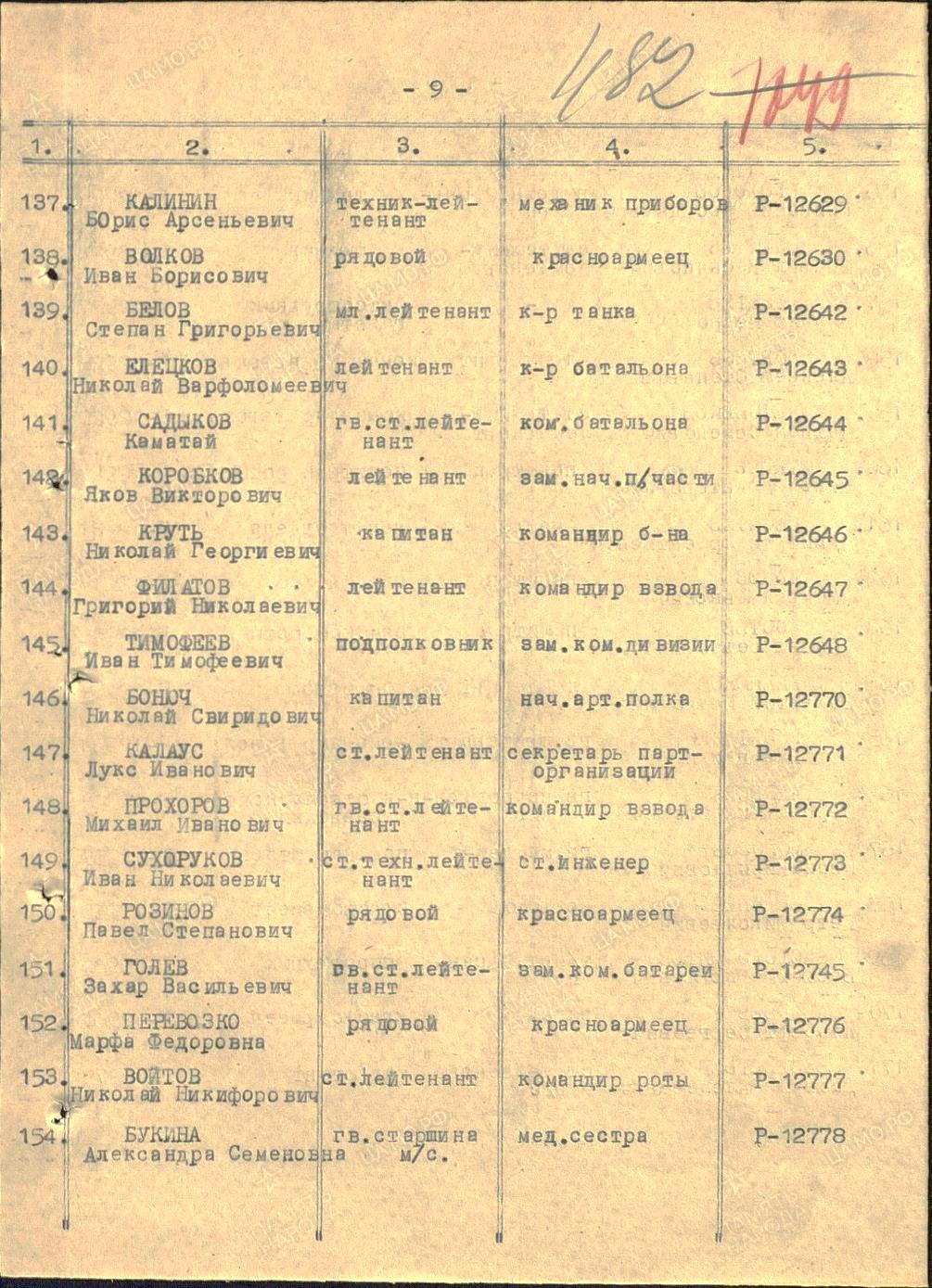 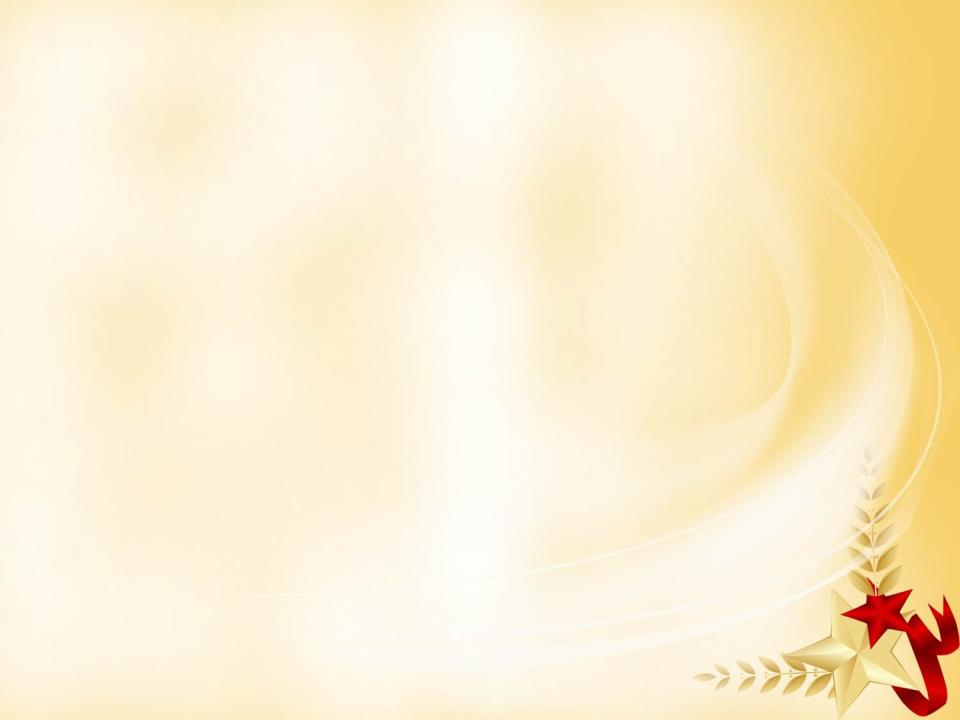 Медаль «За оборону Сталинграда»
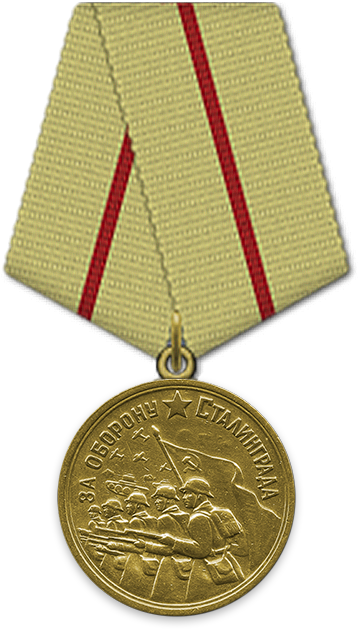 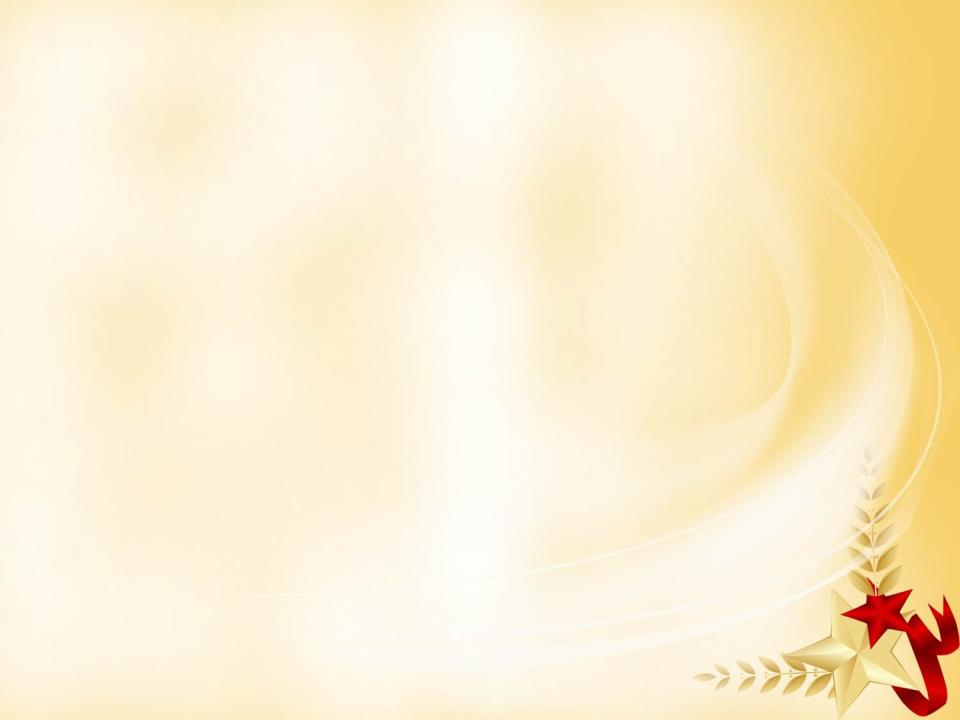 ПРИКАЗ
 52 ГВАРДЕСКОЙ СТРЕЛКОВОЙ ДИВИЗИИ
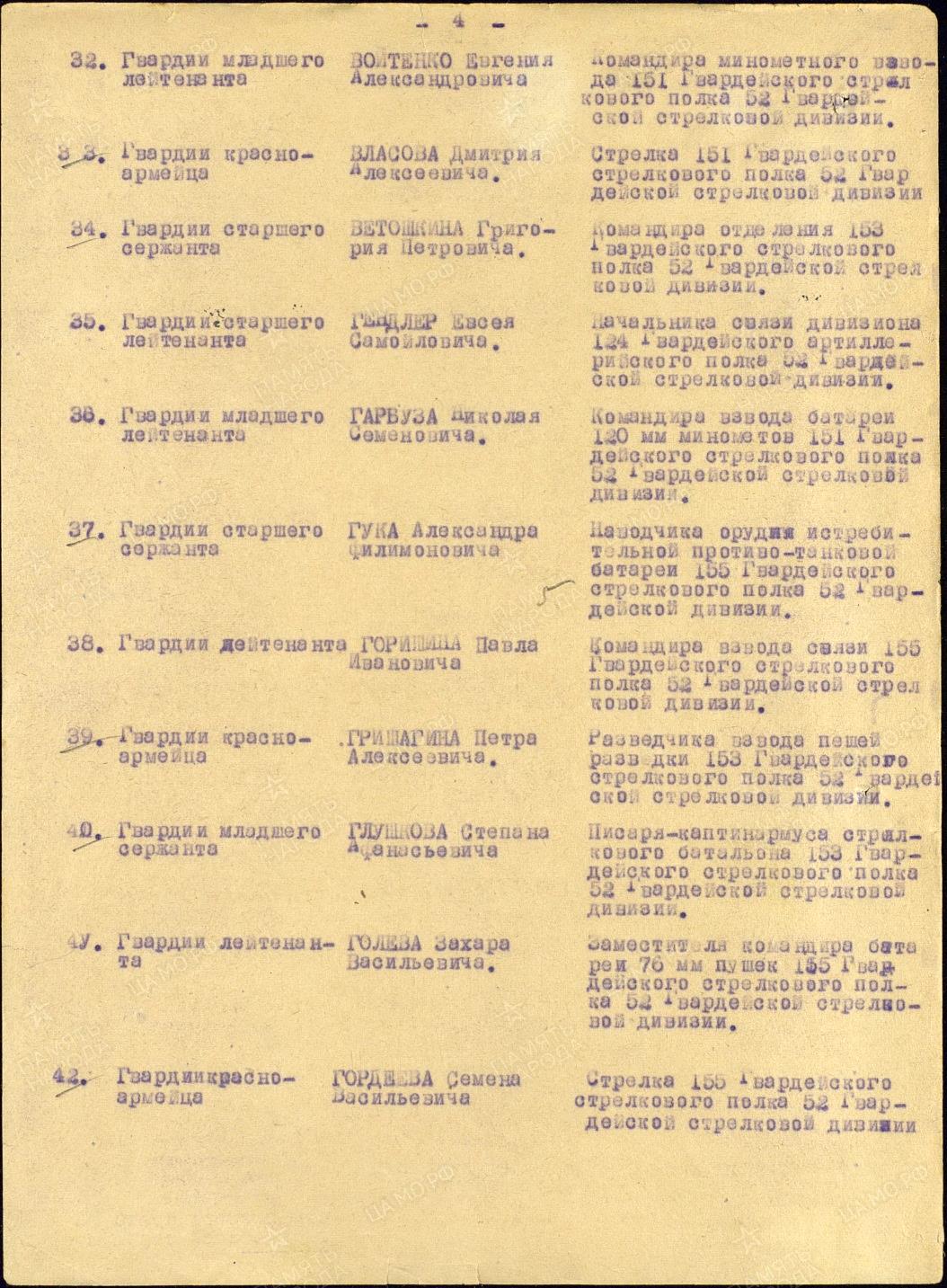 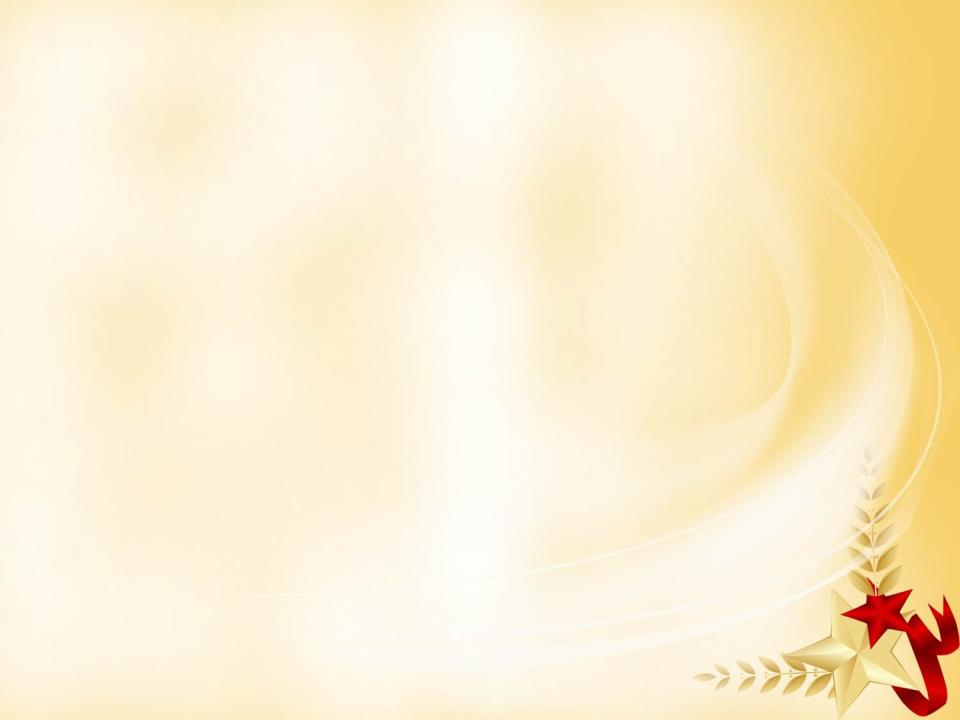 Орден «Красная Звезда»
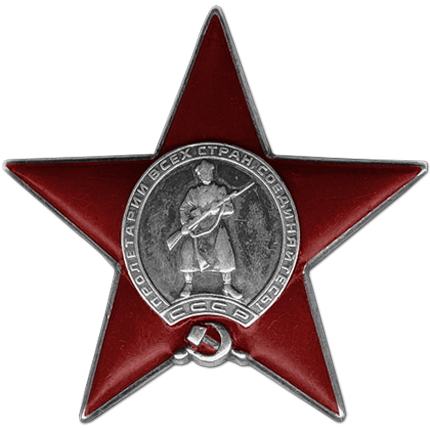 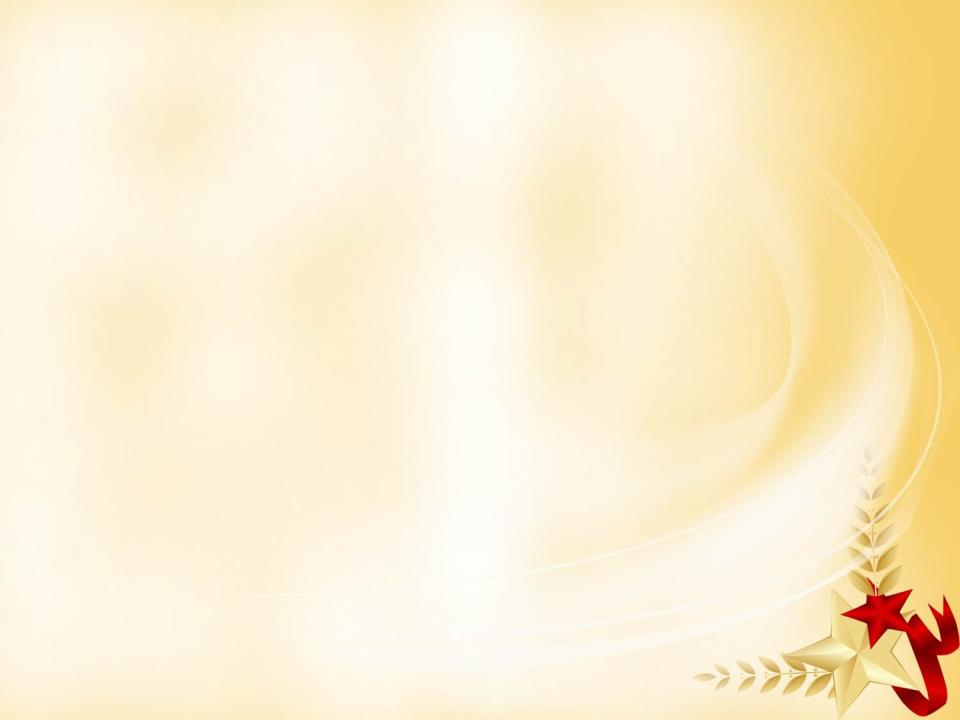 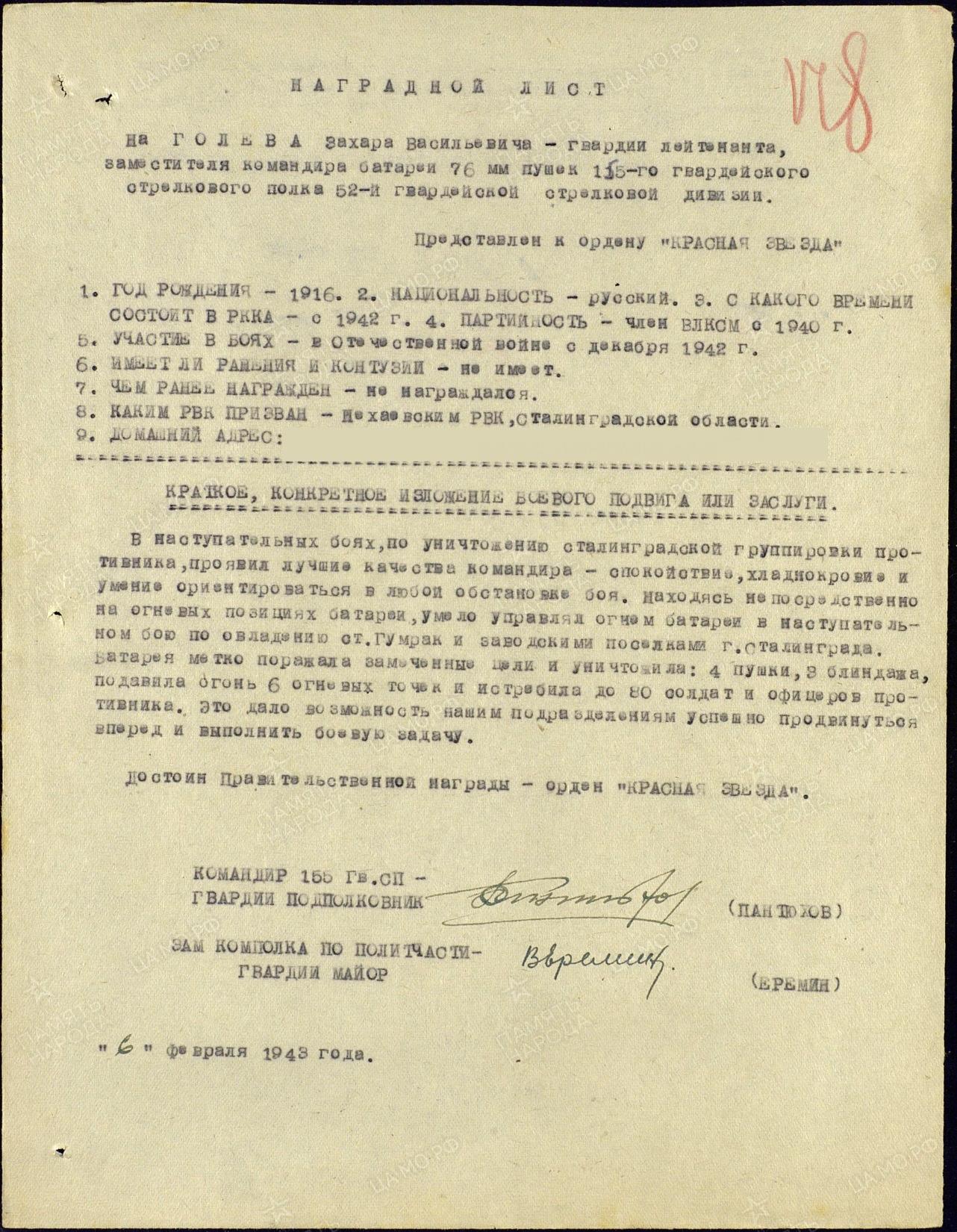 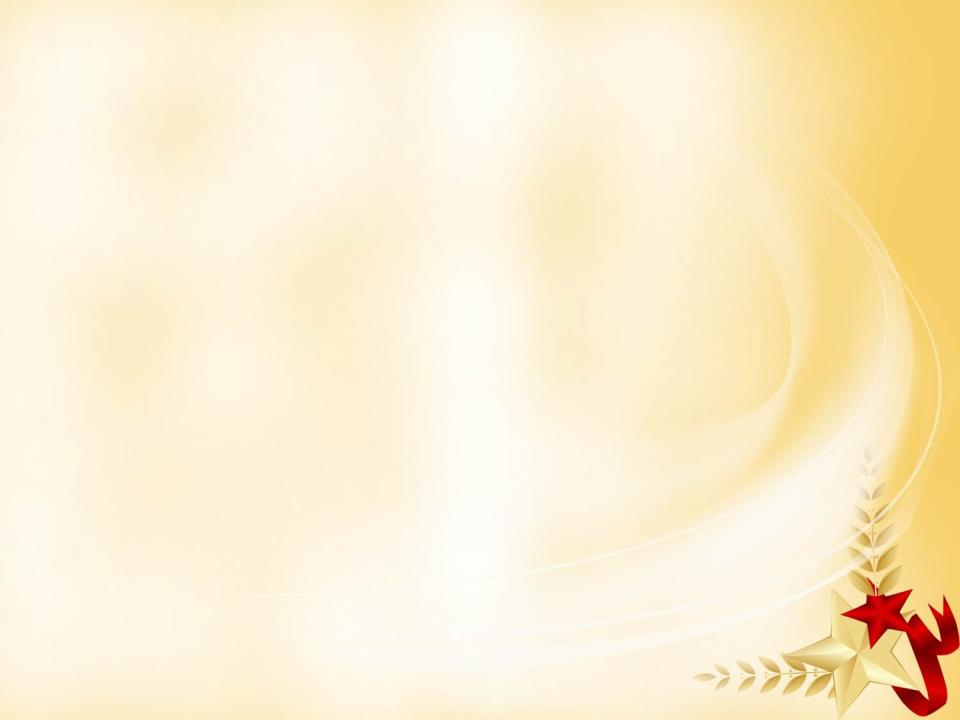 ПРИКАЗ 
ЧАСТЯМ 52 ГВАРДЕЙСКОЙ «ОРДЕНА ЛЕНИНА» 
СТРЕЛКОВОЙ ДИВИЗИИ
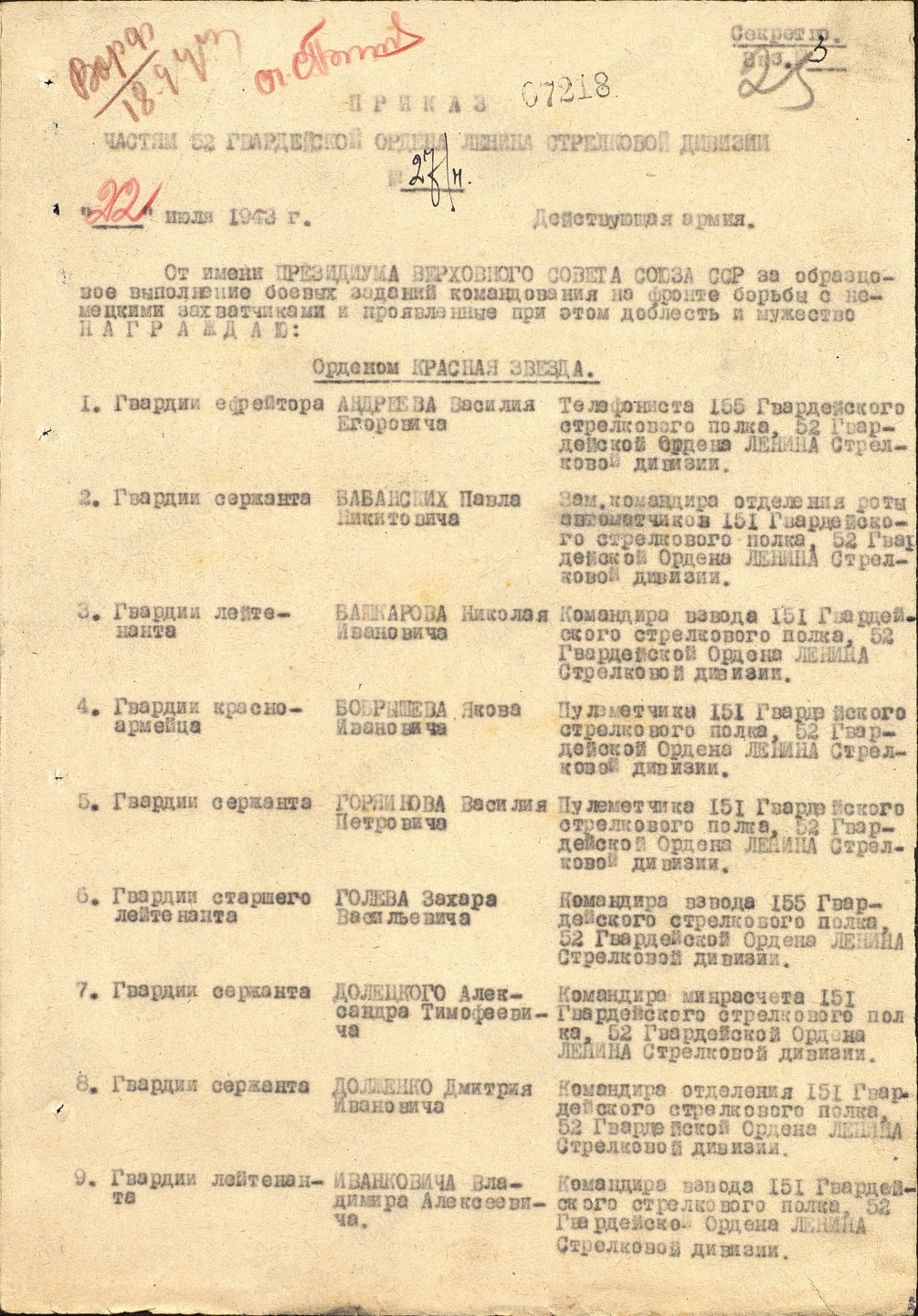 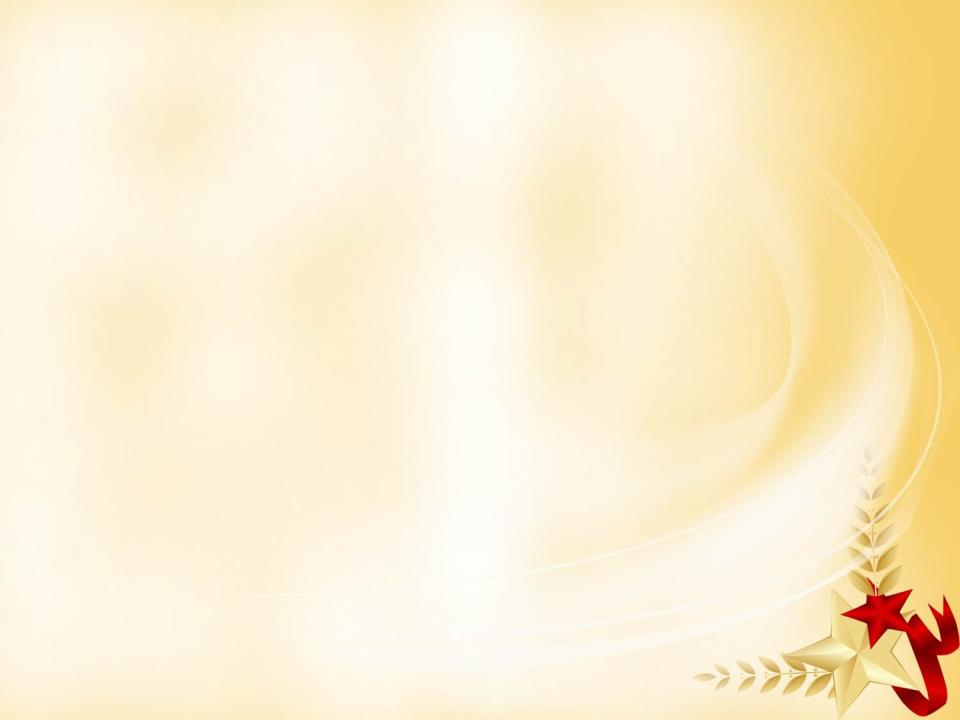 Орден Красной Звезды
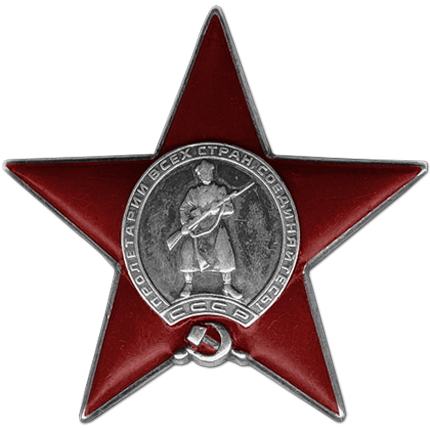 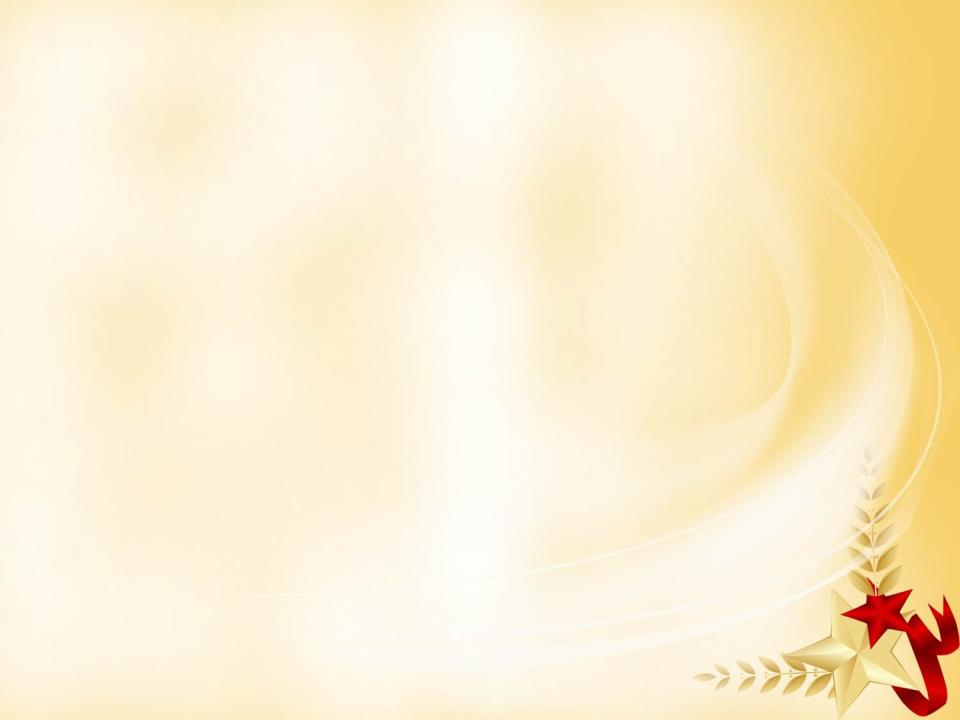 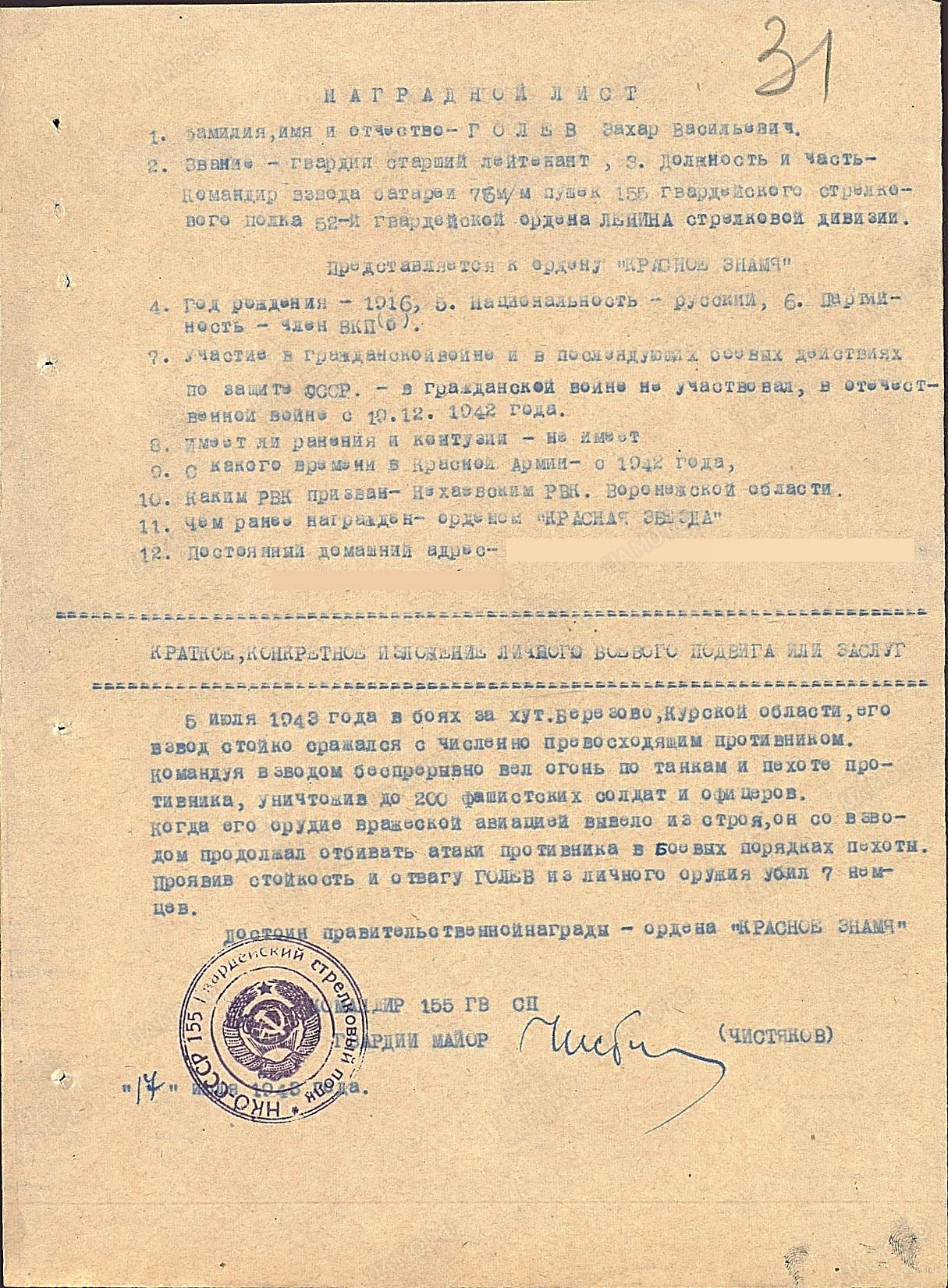 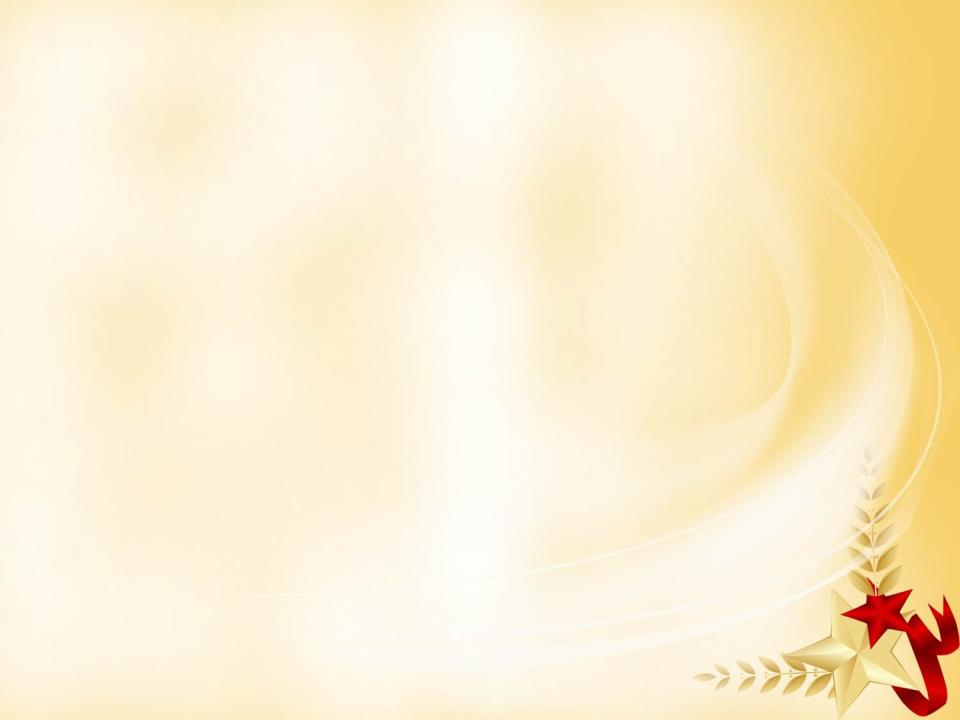 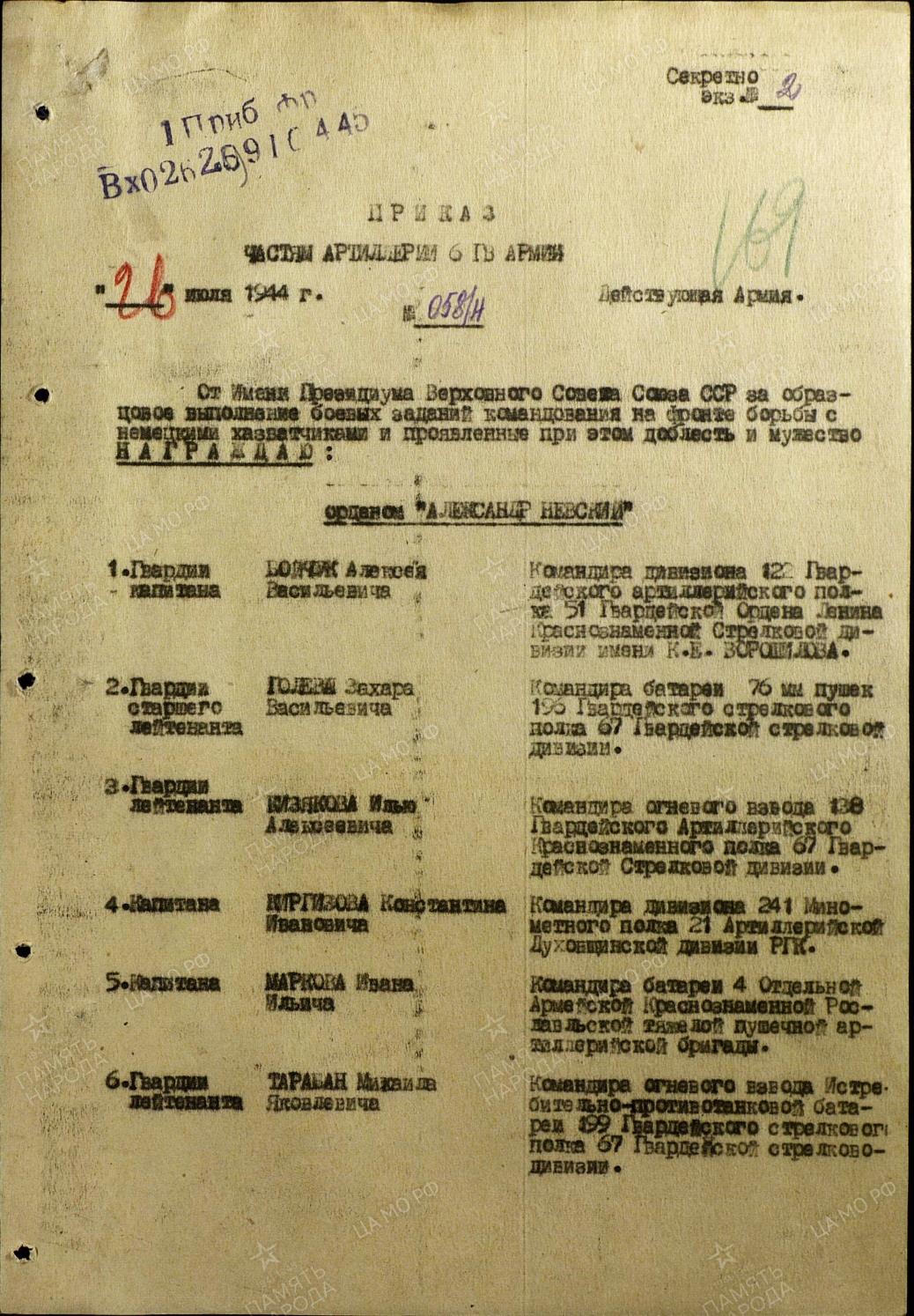 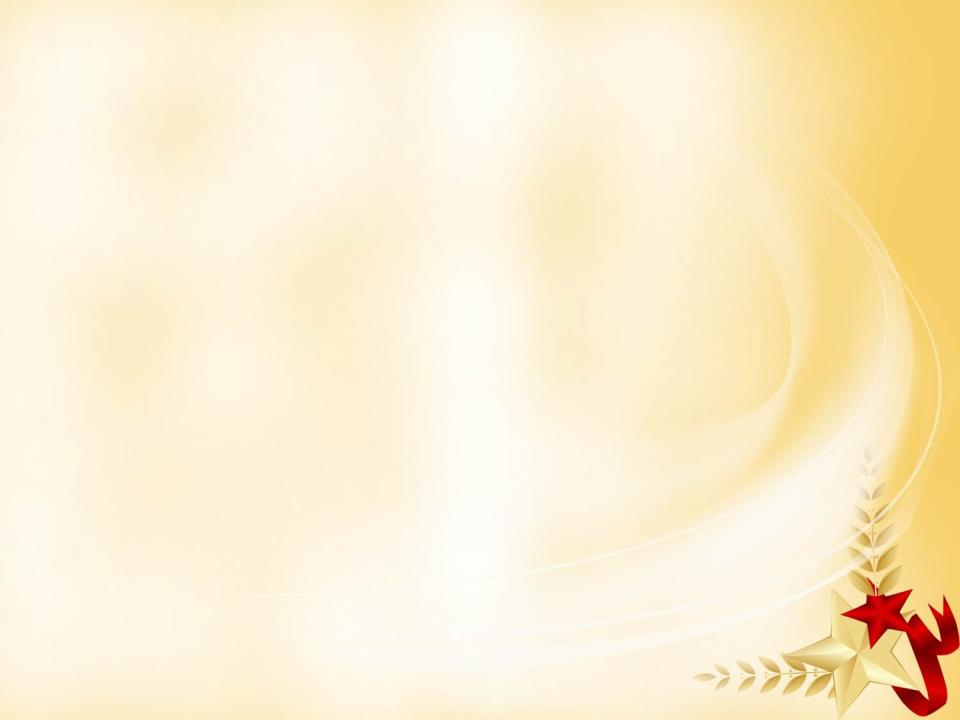 Орден «Александр Невский»
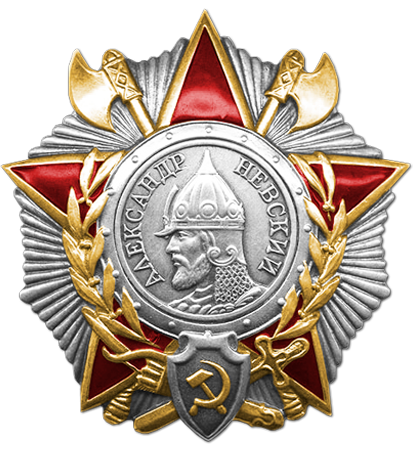 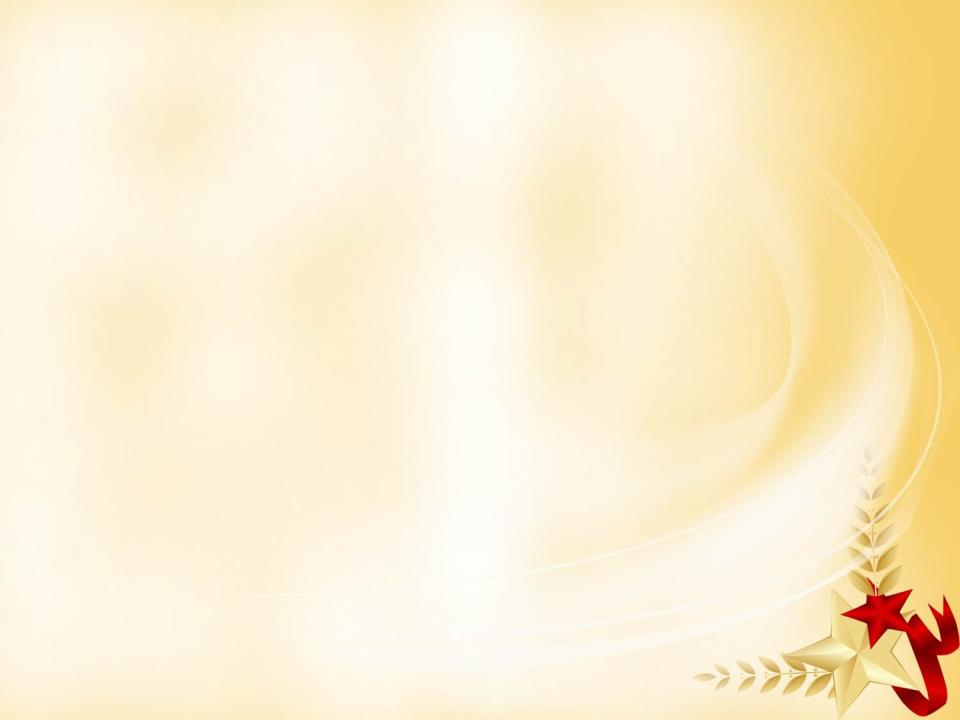 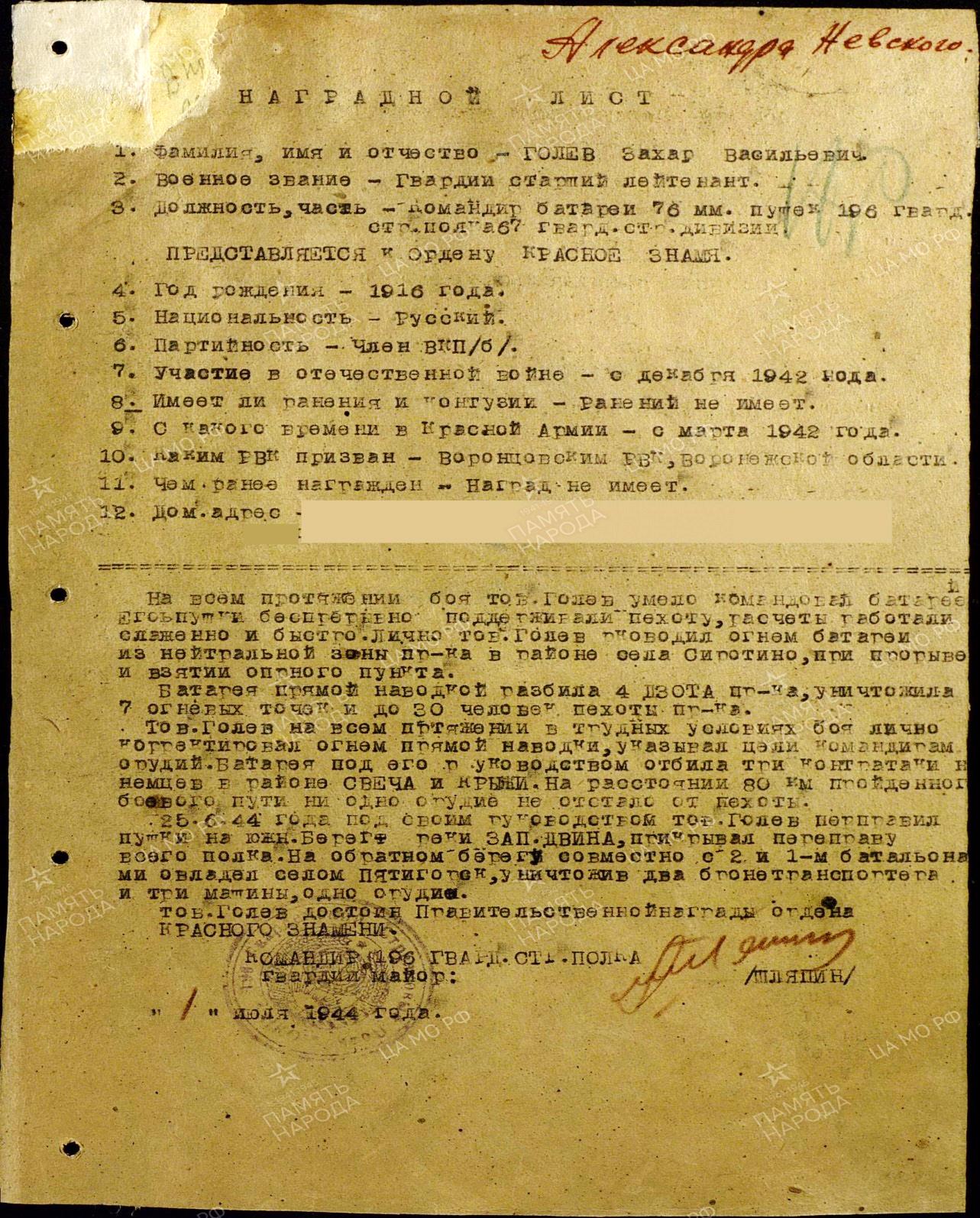 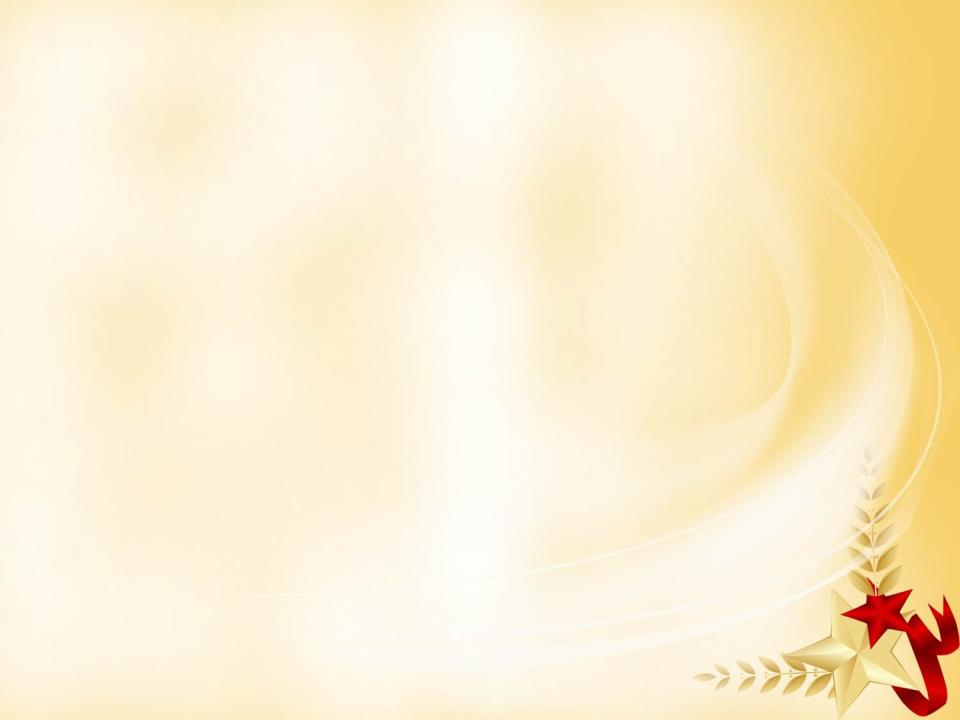 ПРИКАЗ
ЧАСТЯМ АРТЕЛЛЕРИИ 6 ГВ АРМИИ
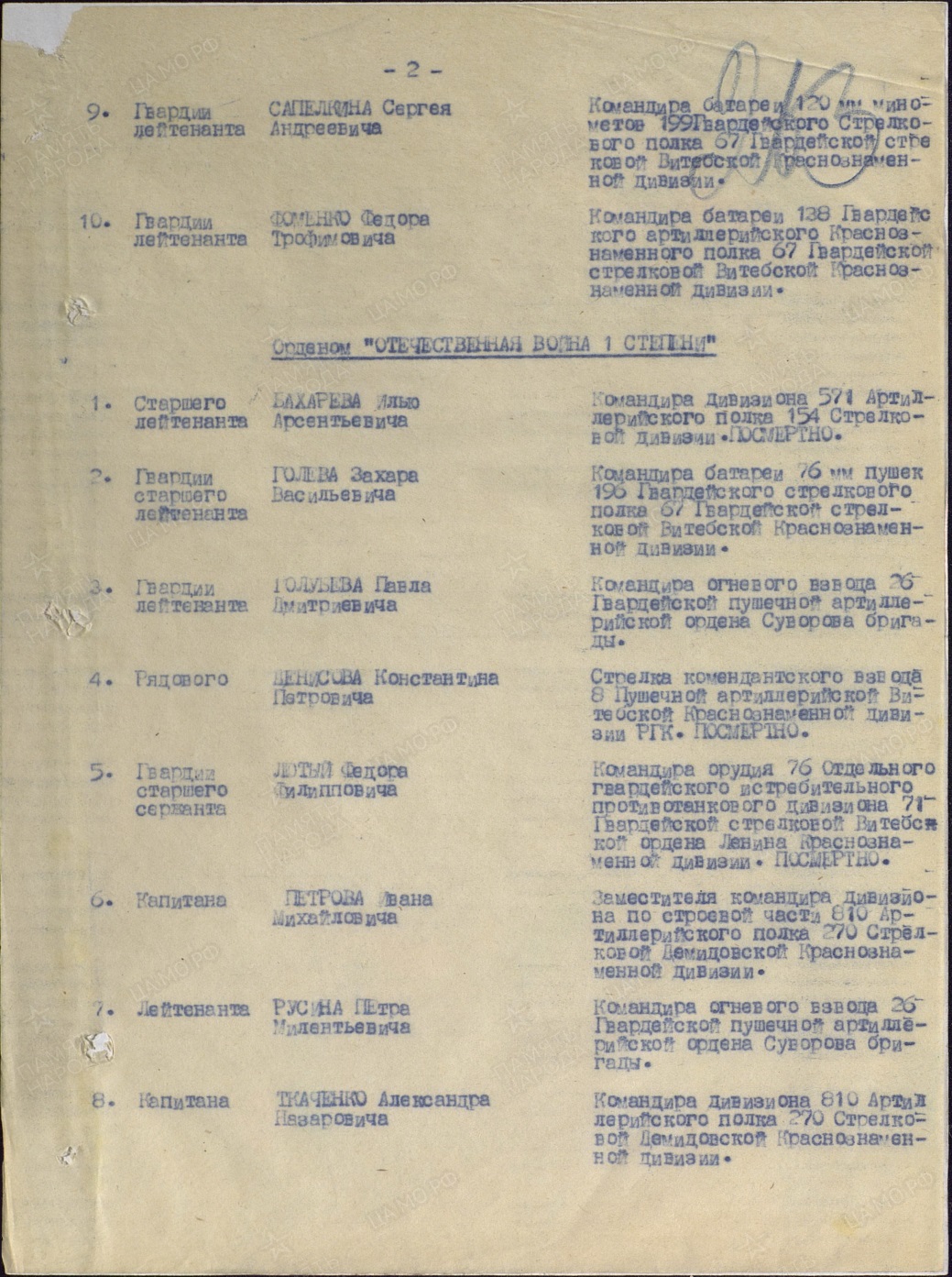 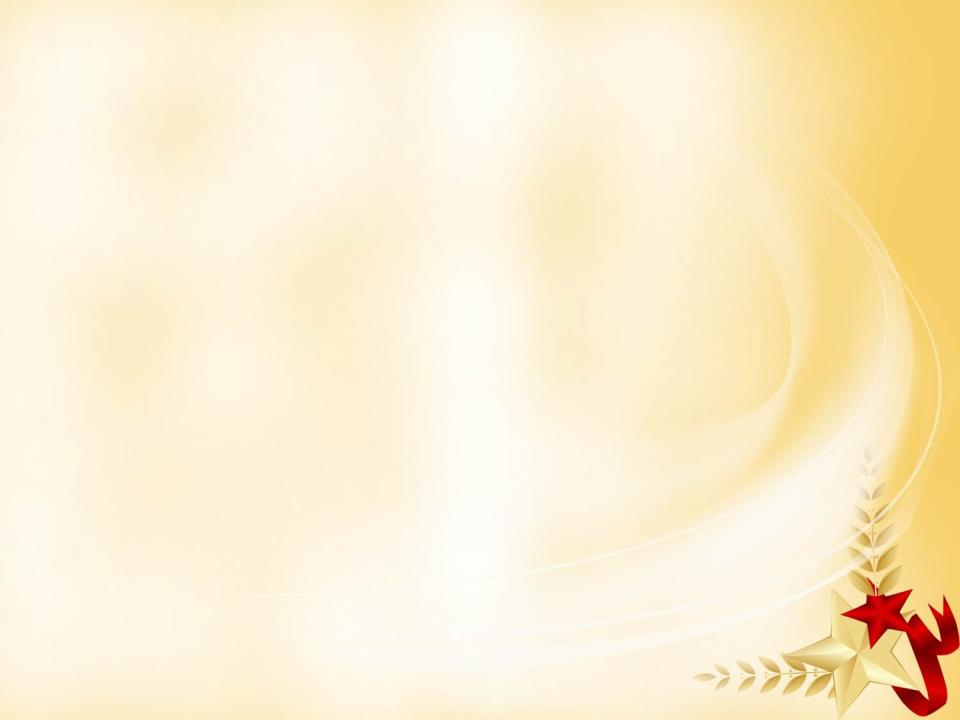 Орден «Отечественная война I степени»
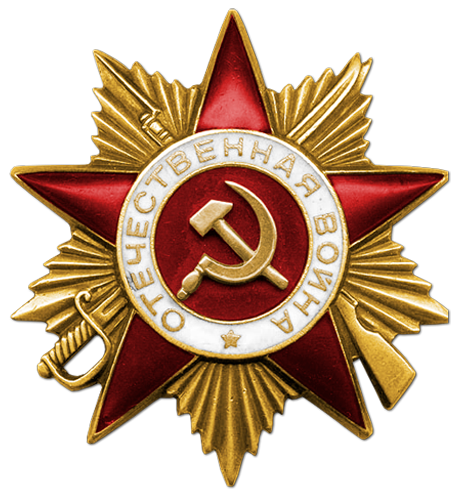 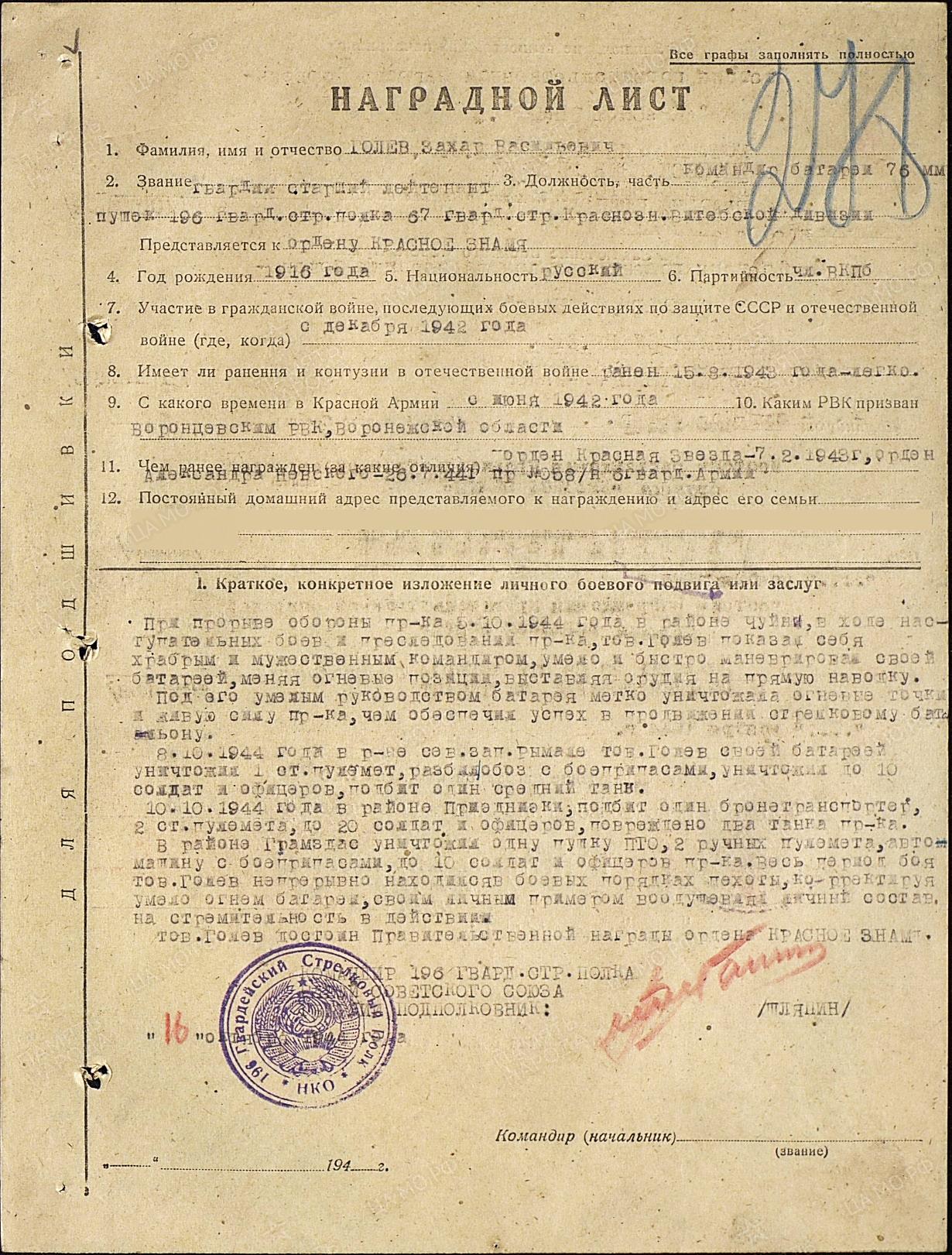 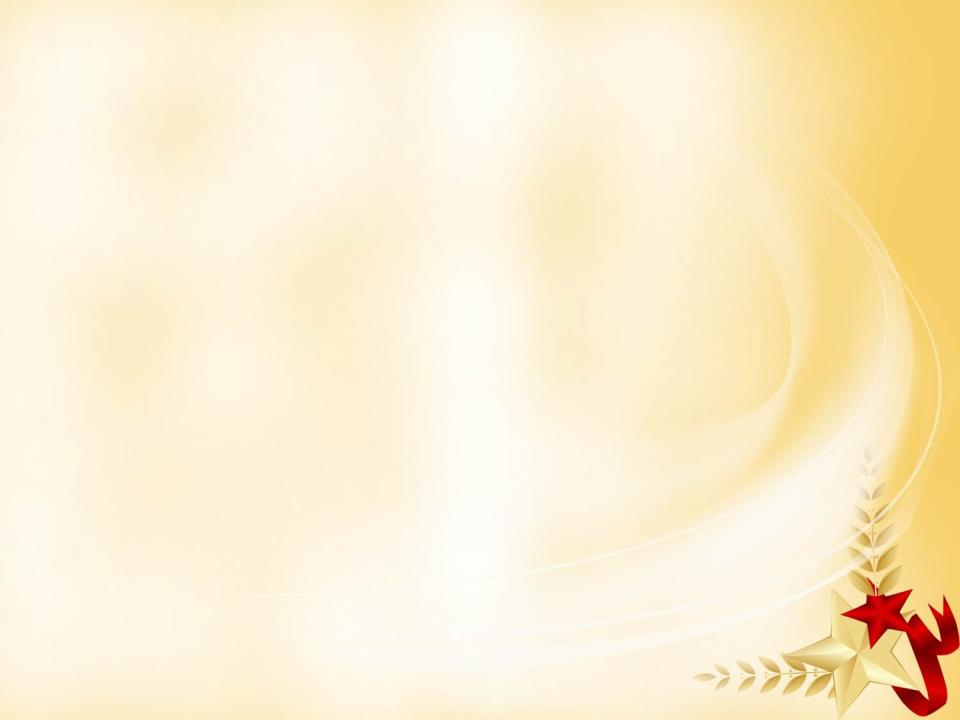 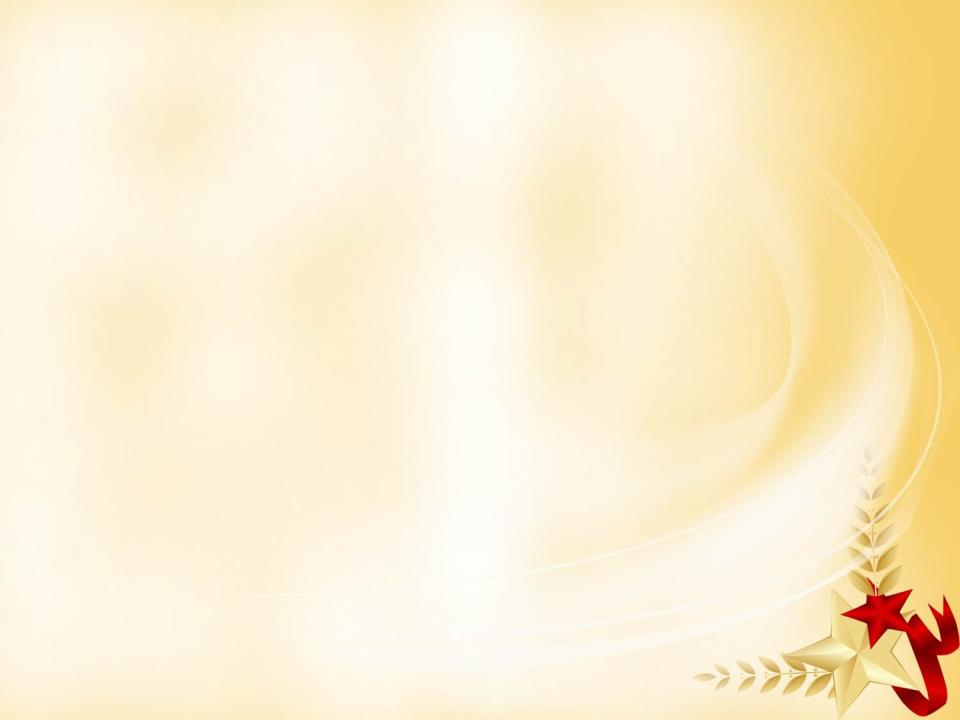 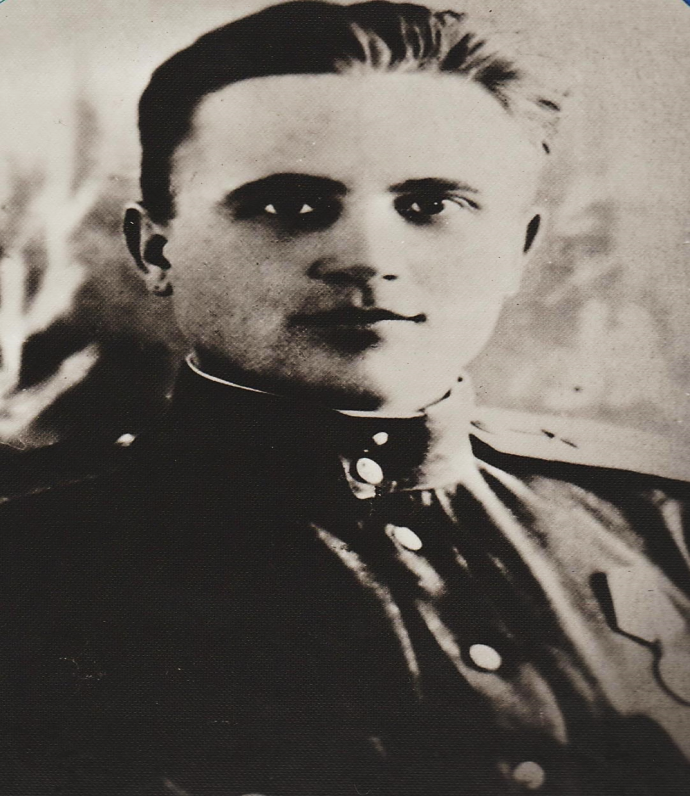 ДЕНИСЕНКО 
 СЕРГЕЙ    
     ЕВДОКИМОВИЧ
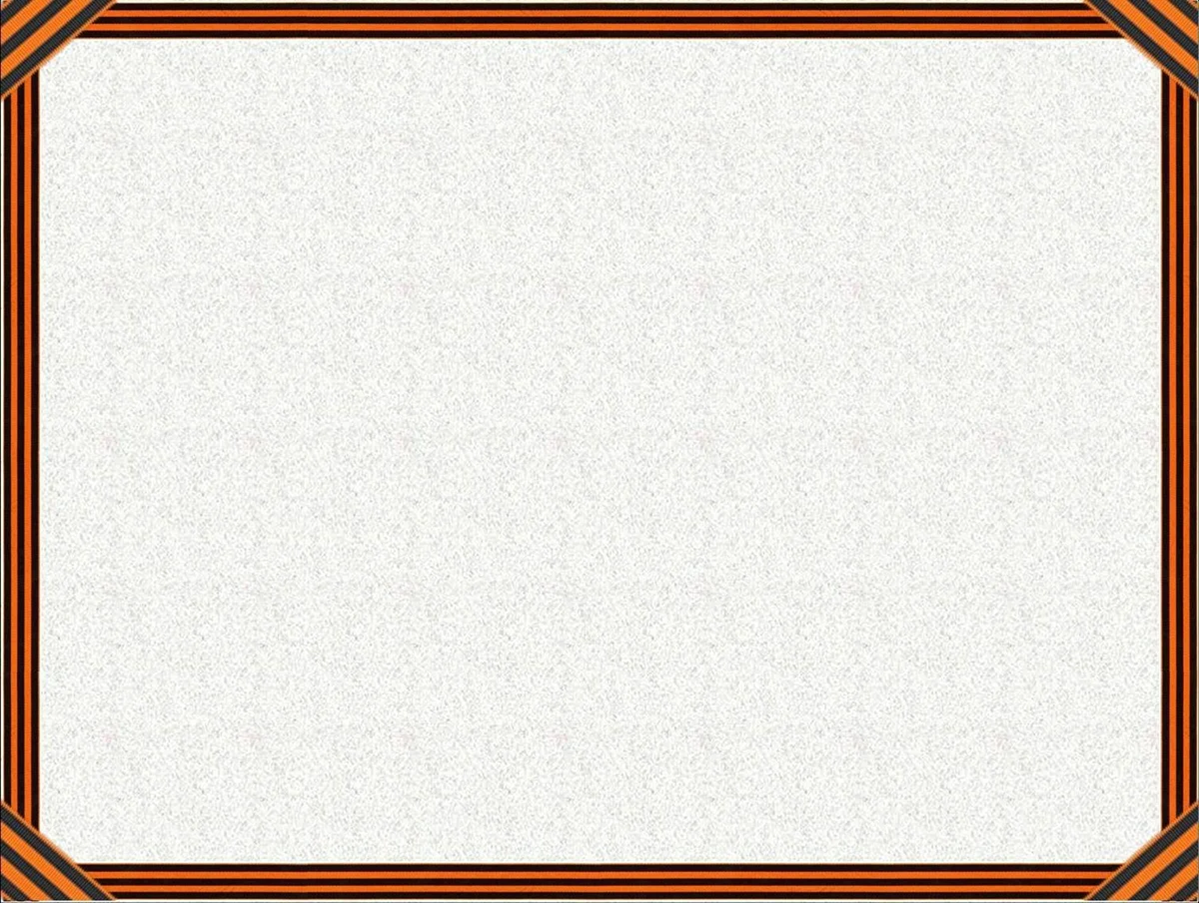 ПРЕПОДАВАТЕЛЬ СКЛТ.
  НАГРАЖДЕН МЕДАЛЬЮ «ЗА ОБОРОНУ КАВКАЗА».
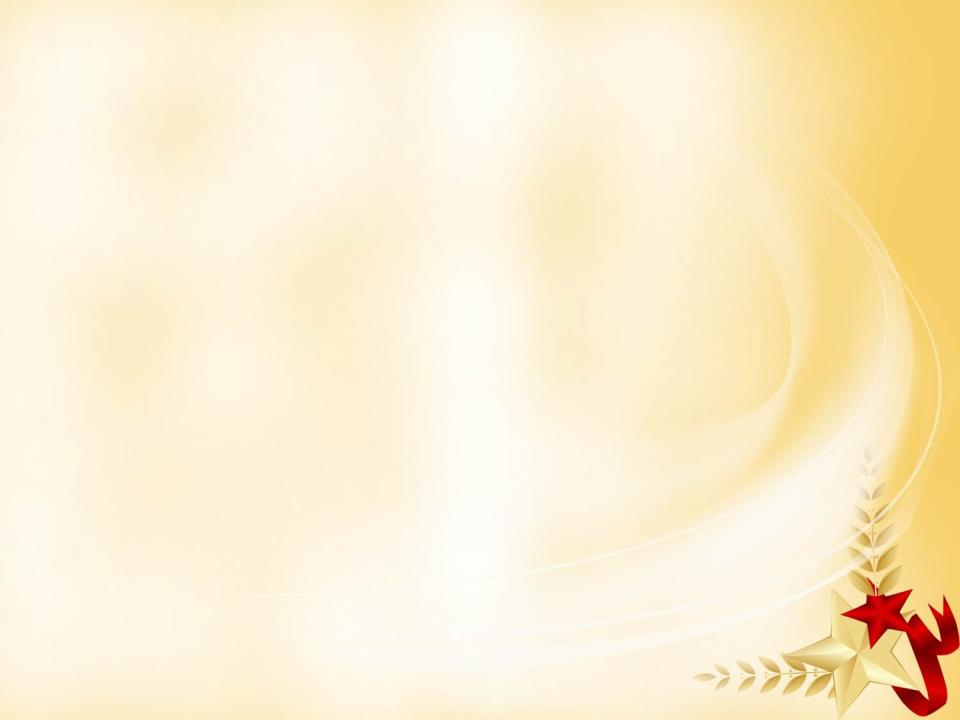 АКТ 
ВРУЧЕНИЕ МЕДАЛИ «ЗА ОБОРОНУ КАВКАЗА»
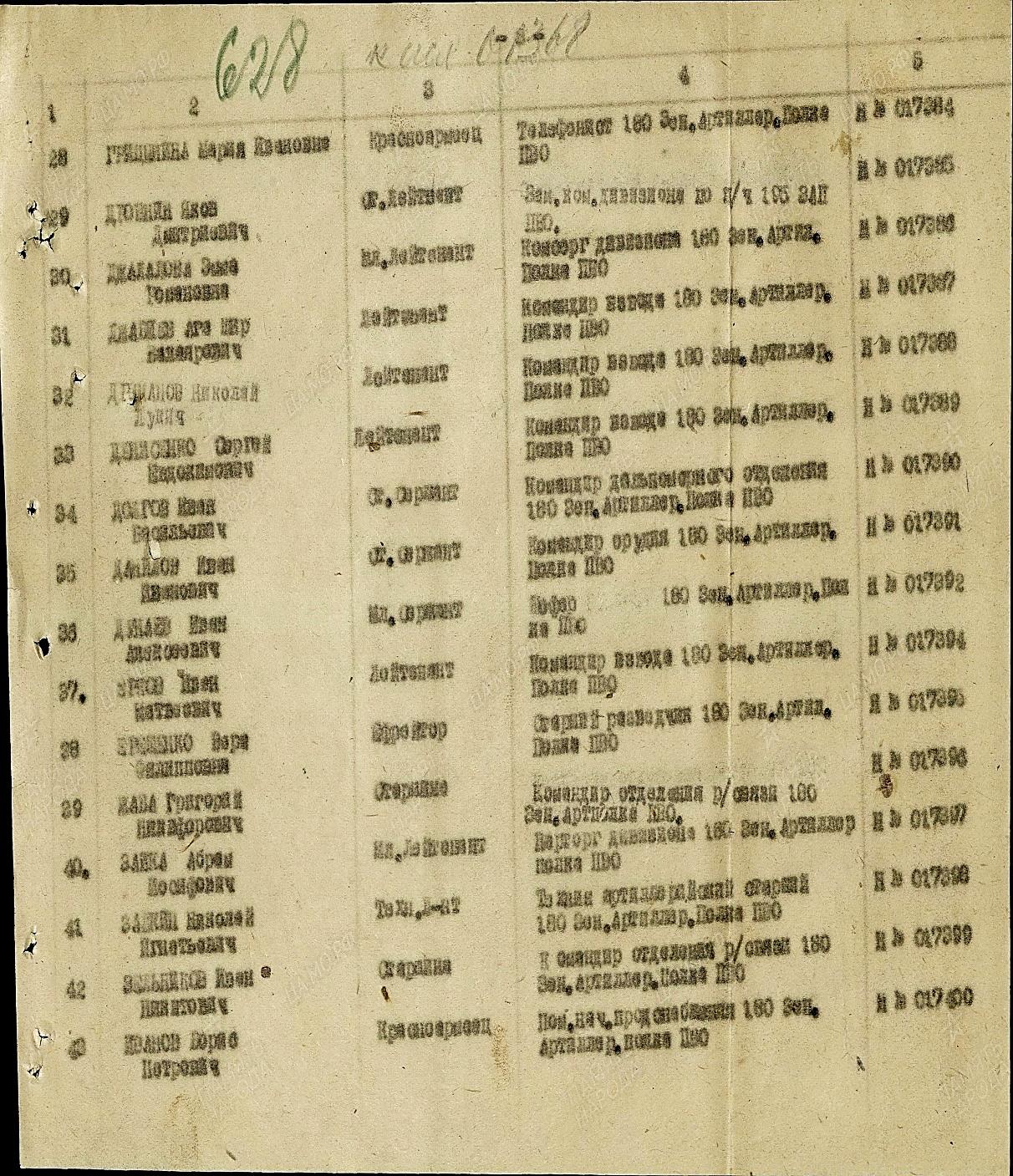 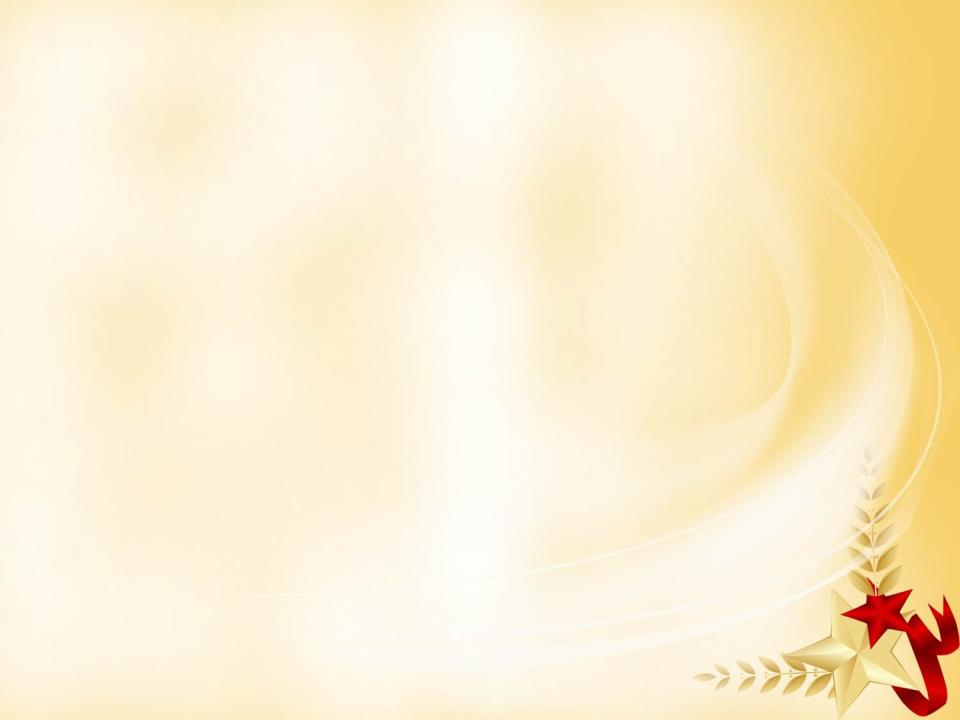 Медаль «За оборону Кавказа»
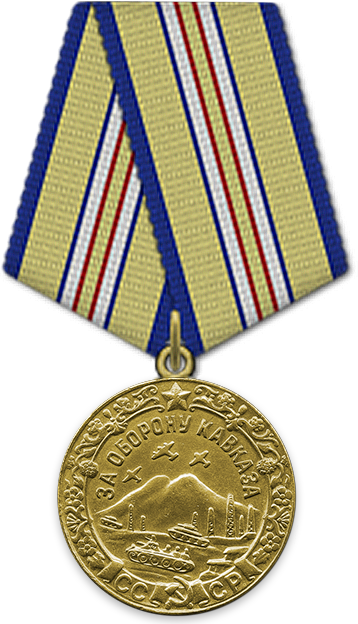 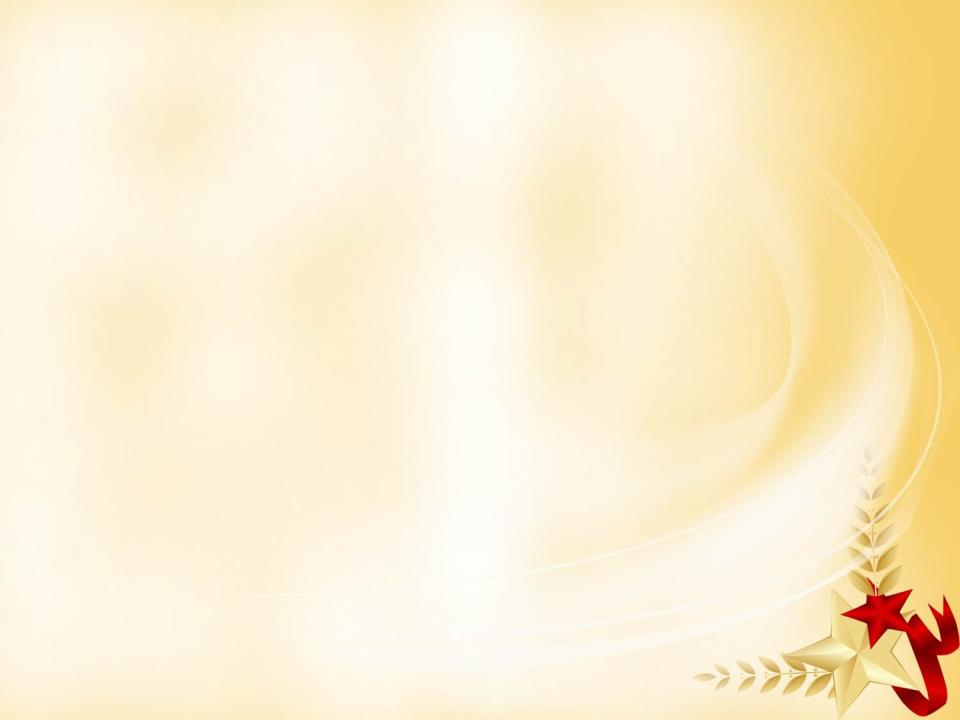 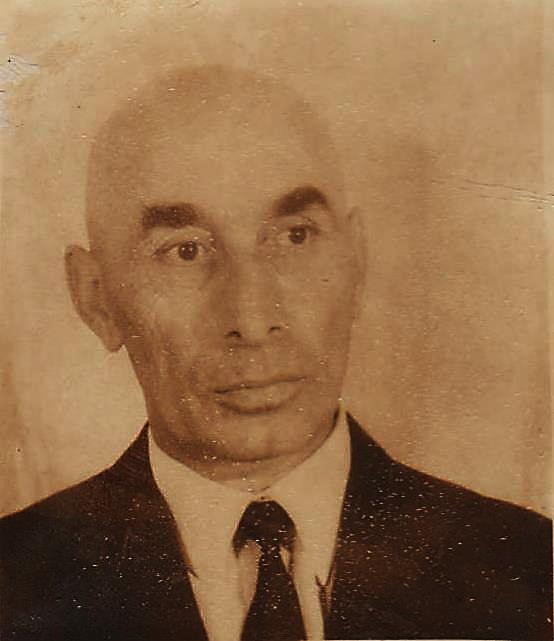 ДЖИДЗАЛОВ  АРИПХАН 
ТАСОЛТАНОВИЧ

ДИРЕКТОР  СКЛТ.  
   НАГРАЖДЕН МЕДАЛЬЮ 
«ЗА ПОБЕДУ НАД  ГЕРМАНИЕЙ», 
   «50 ЛЕТ ВООРУЖЕННЫМ СИЛАМ СССР».
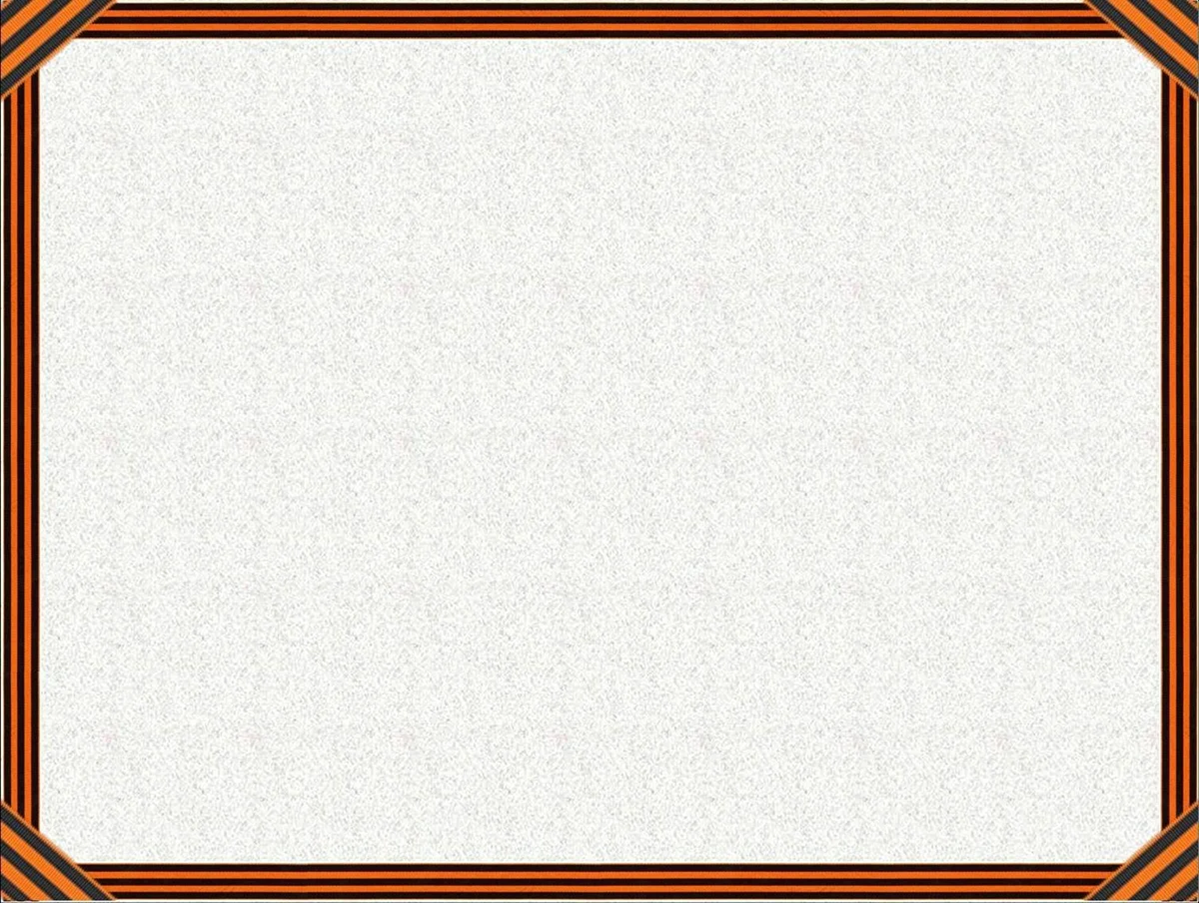 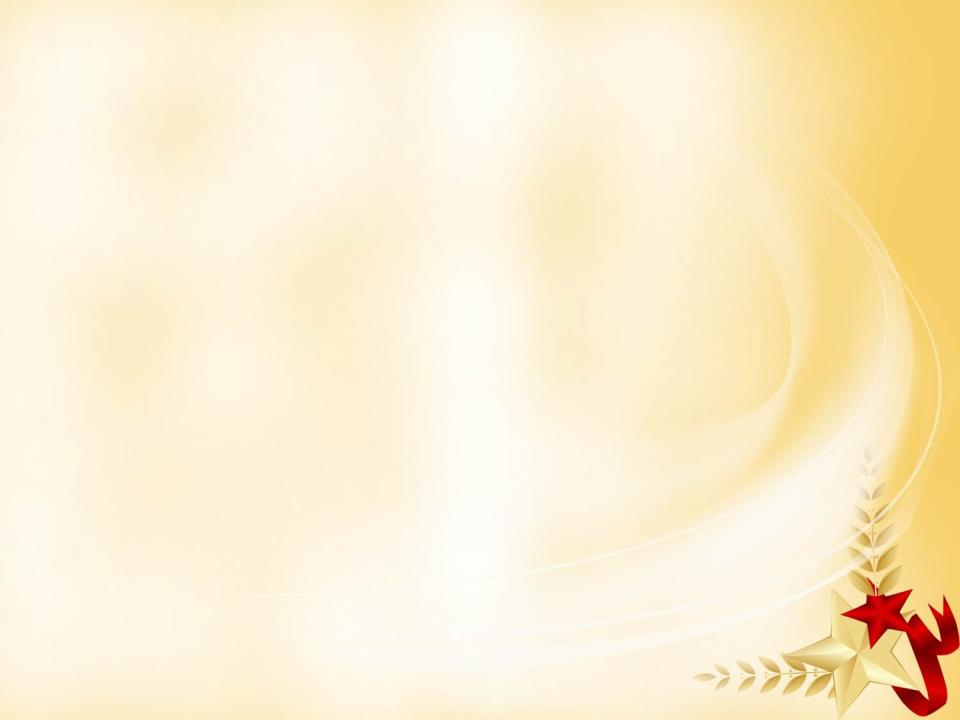 Медаль «50 лет Вооруженным силам СССР»
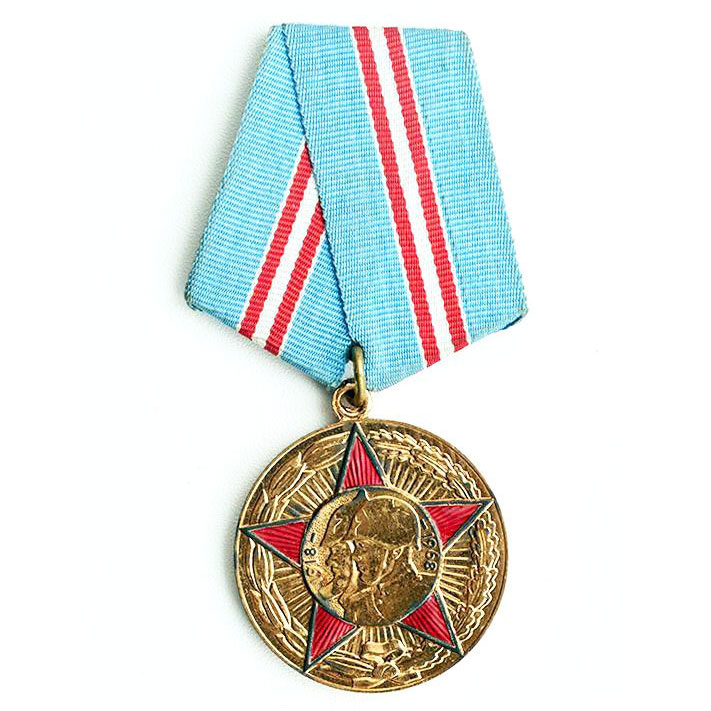 Медаль «За Победу над Германией»
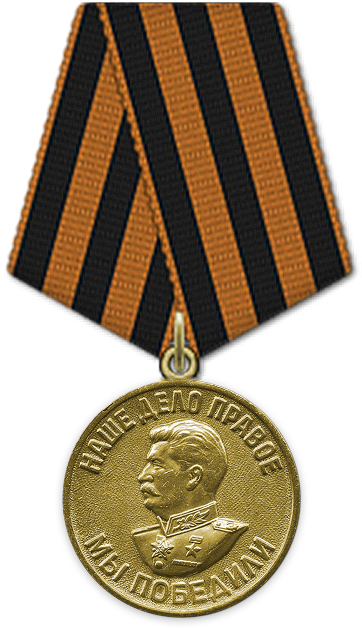 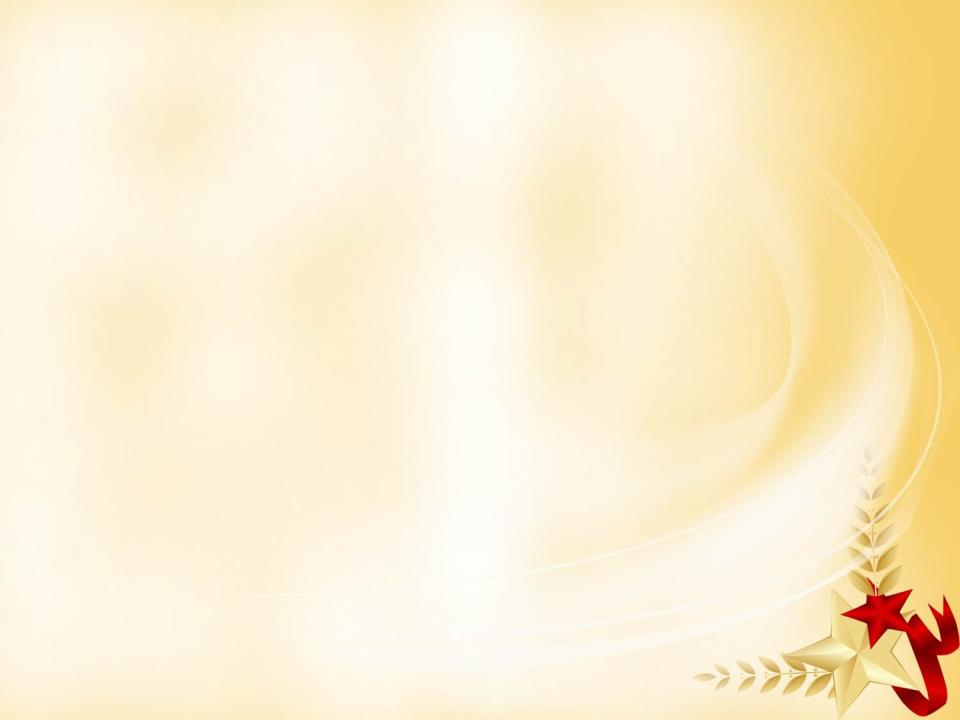 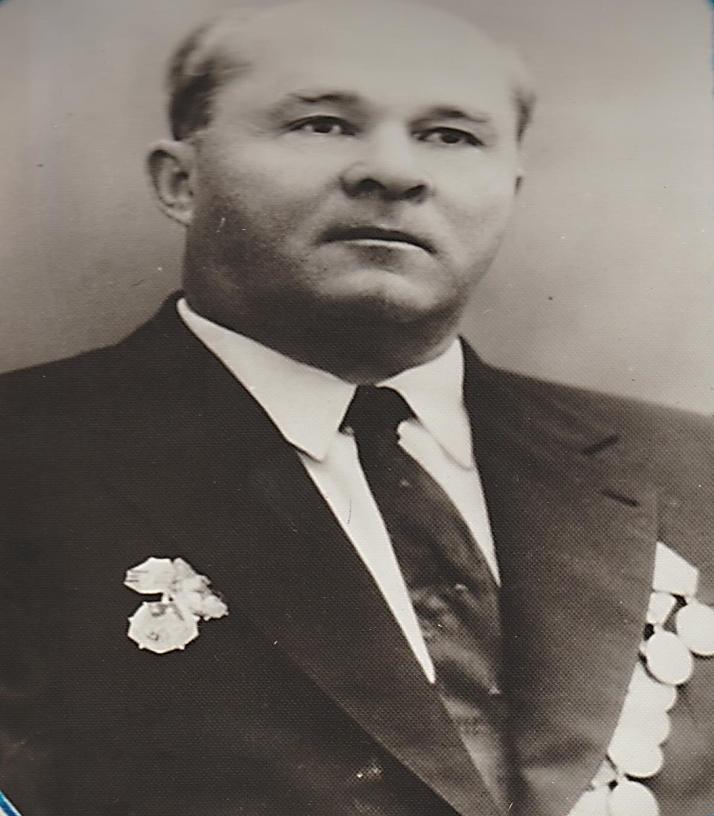 ЦАБИЕВ  МАКСИМ САХАМОВИЧ  


ПРЕПОДАВАТЕЛЬ МАТЕМАТИКИ СКЛТ. НАГРАЖДЕН МЕДАЛЬЮ 
«ЗА БОЕВЫЕ ЗАСЛУГИ» И ОРДЕНОМ ОТЕЧЕЧСТВЕННОЙ 
ВОЙНЫ II СТЕПНИ.
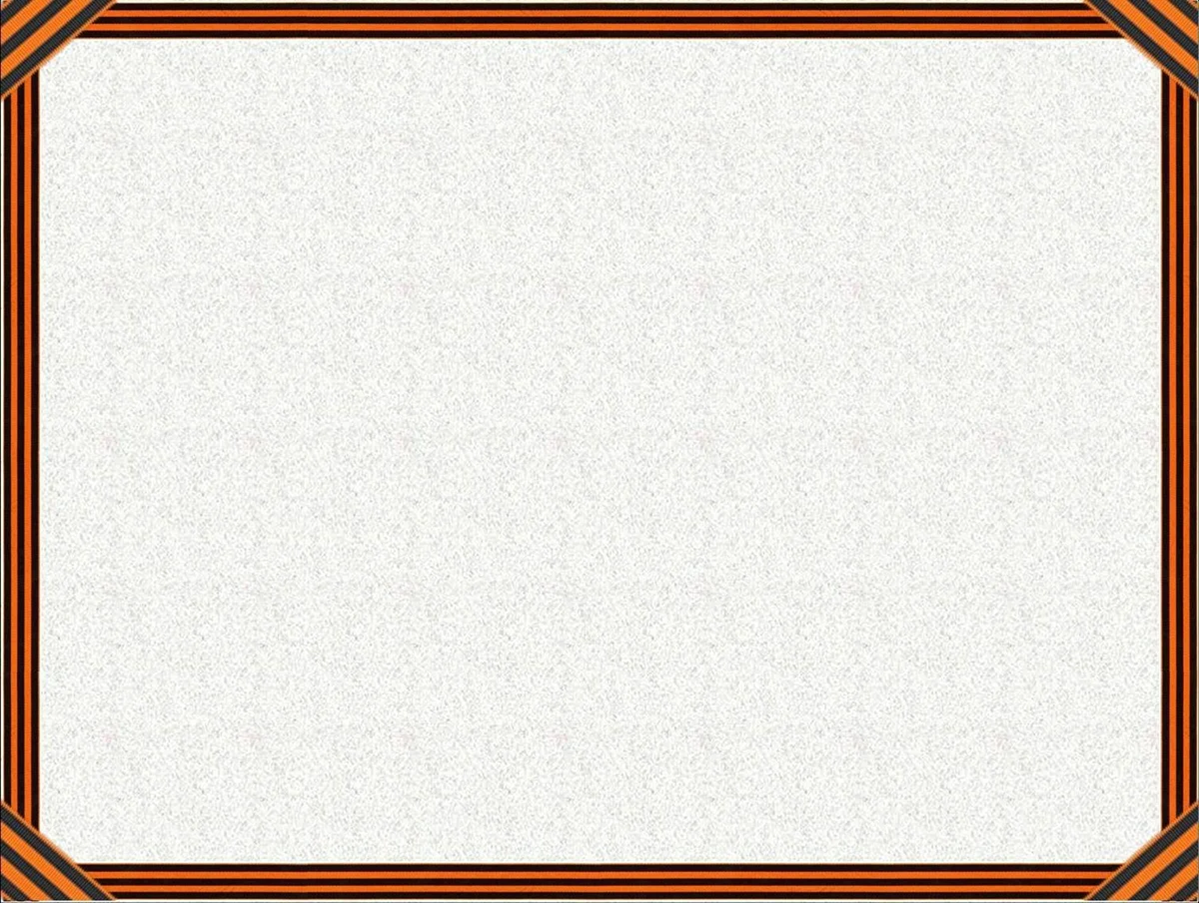 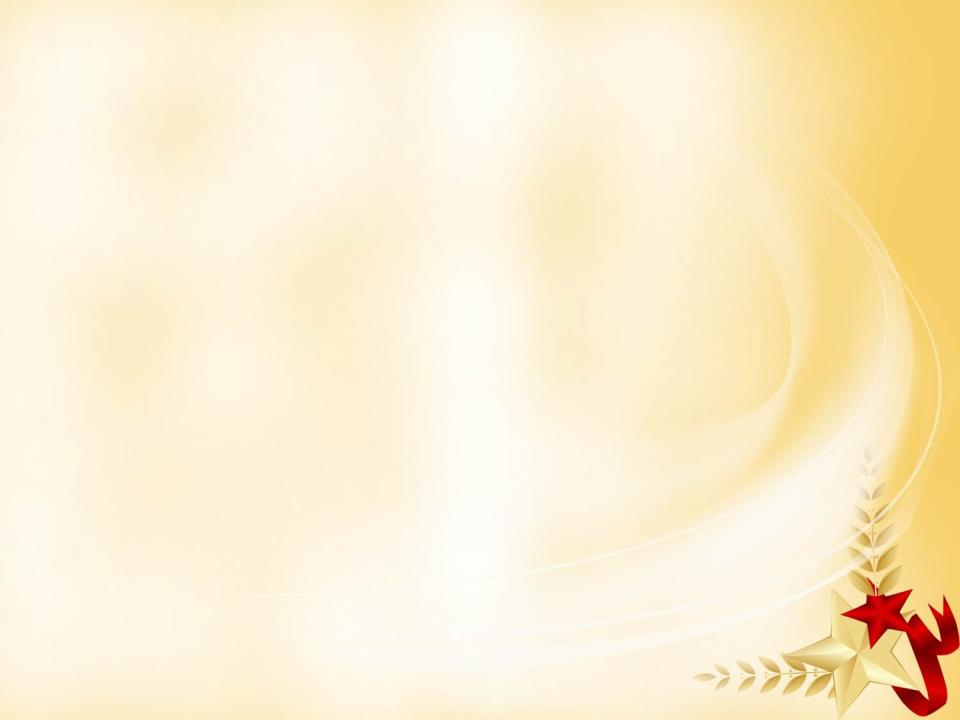 ПРИКАЗ
8 ГВАРДЕСКОЙ ШТУРМОВОЙ АВИАЦИОННОЙ ОРДЕНА БОГДАНА ХМЕЛЬНИЦКОГО ДИВИЗИИ, 
1-ГО ГВАРДЕЙСКОГО ШТУРМОВОГО АВИАЦИОННОГО КИРОВОГРАДСКОГО КОРПУСА, 
1-ГОУКРАИНСКОГО ФРОНТА
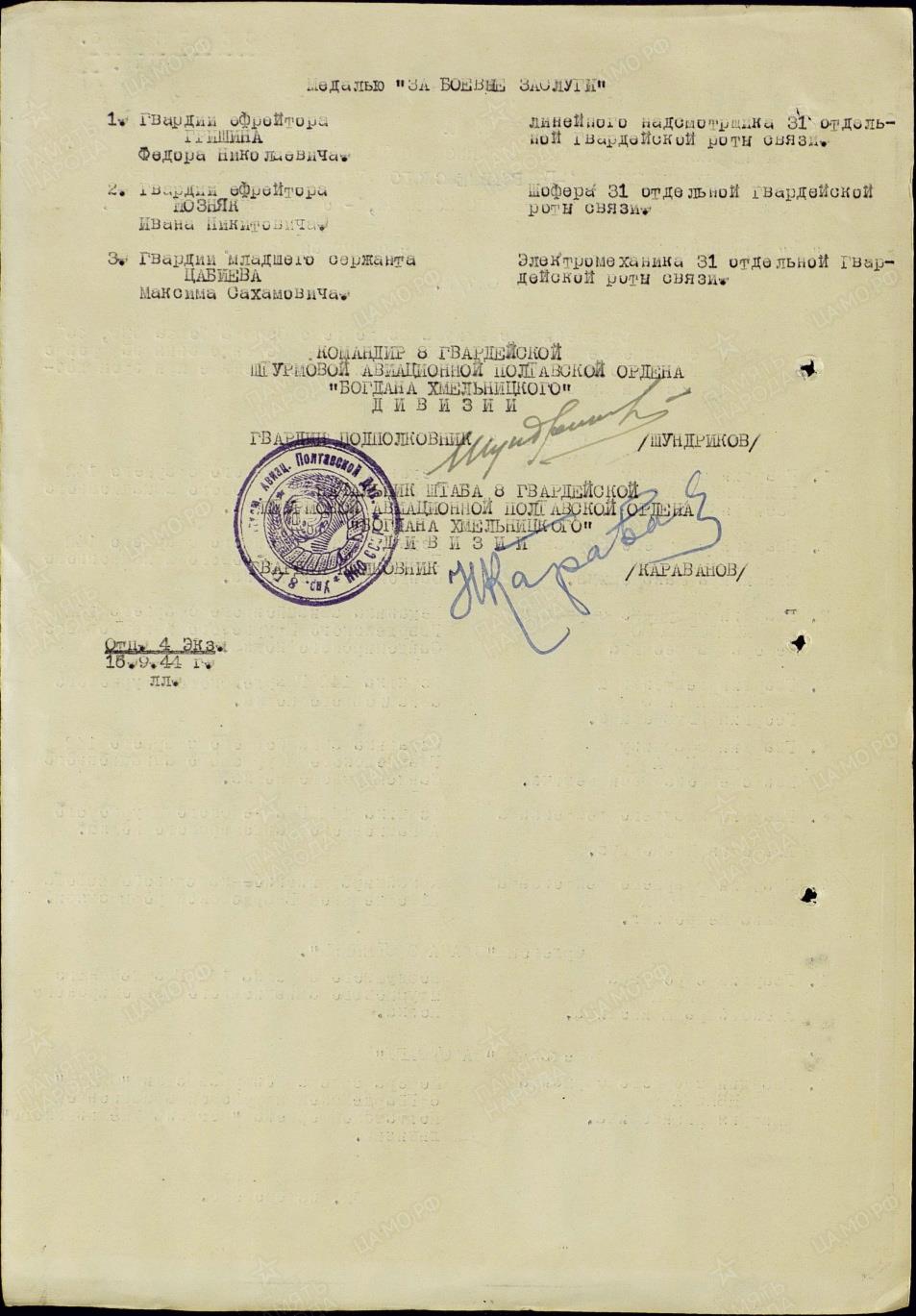 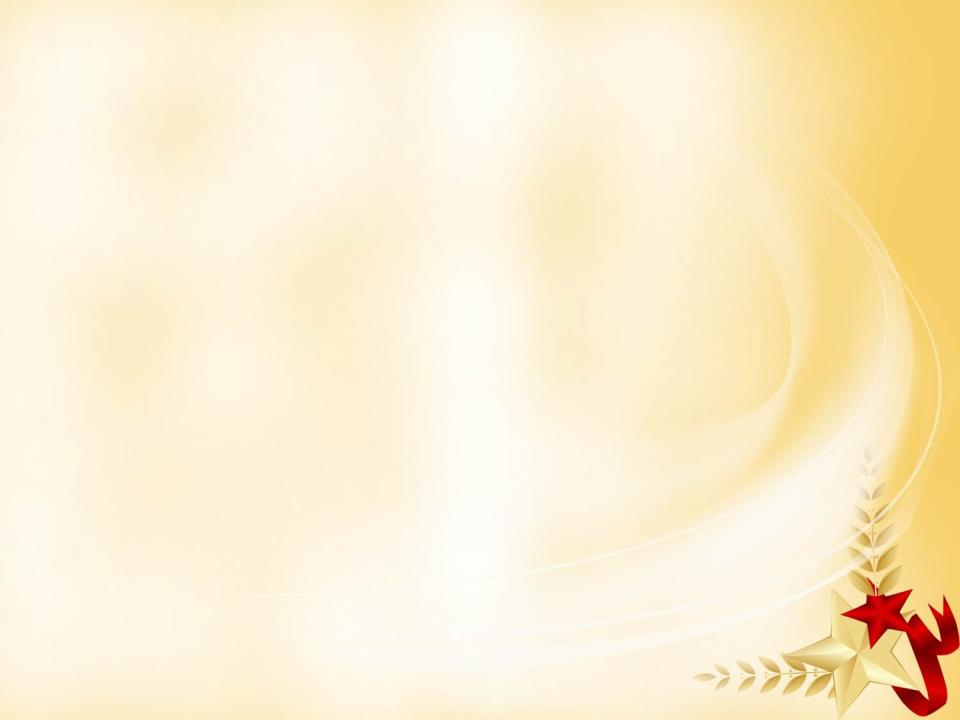 Медаль «За боевые заслуги»
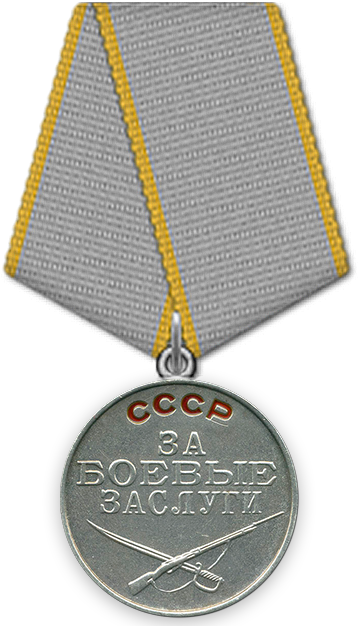 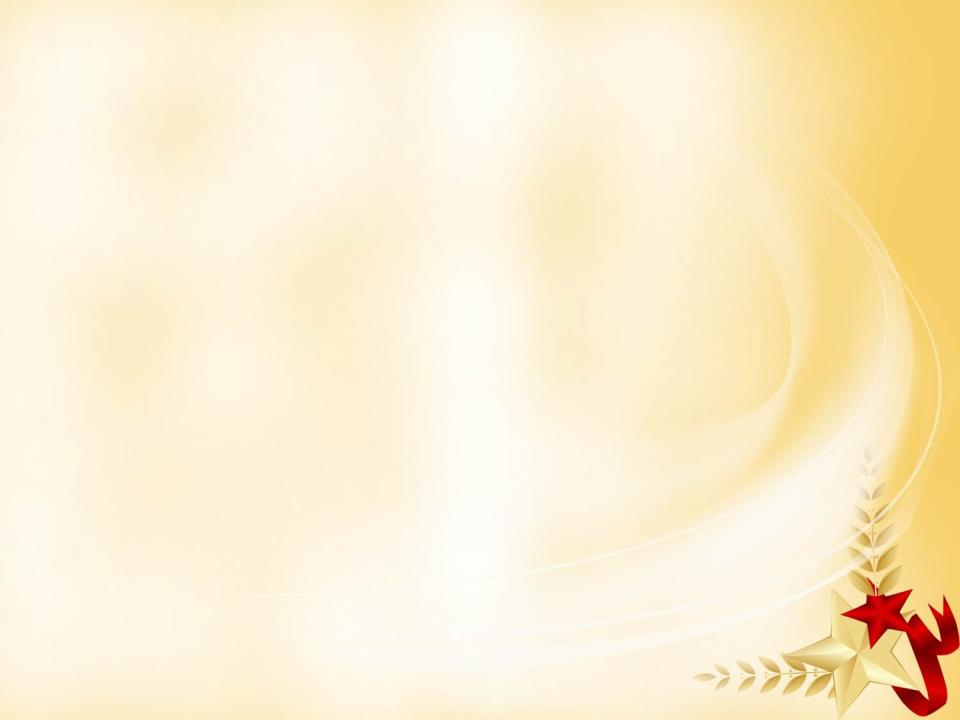 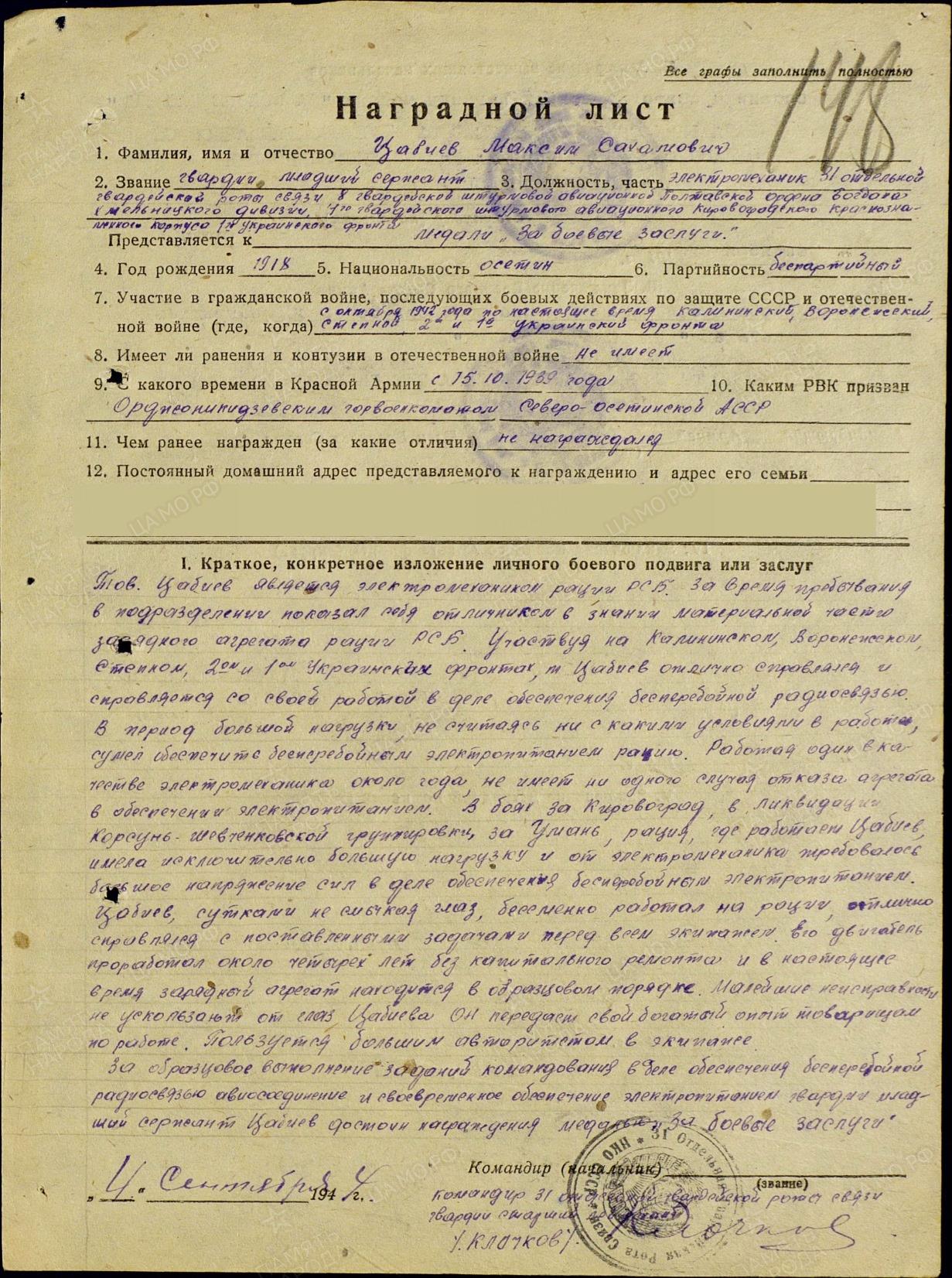 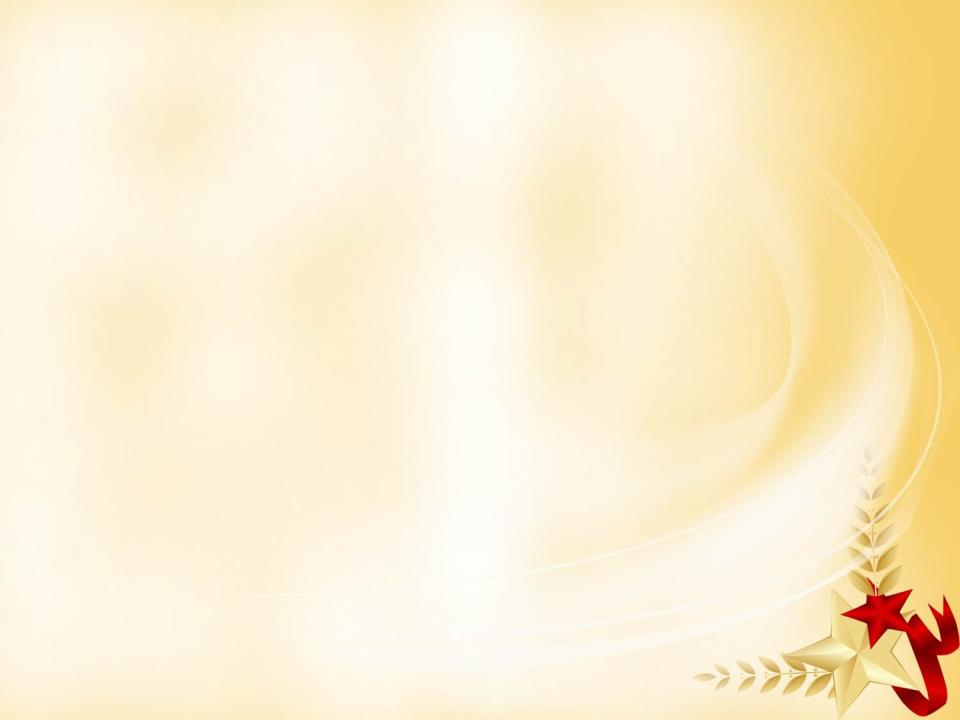 Орден Отечественной войны II степени
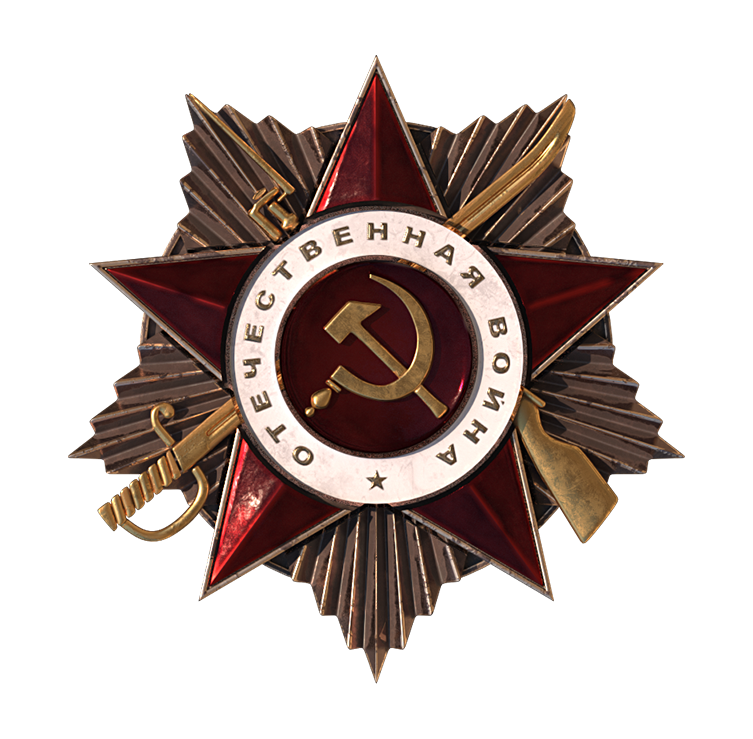 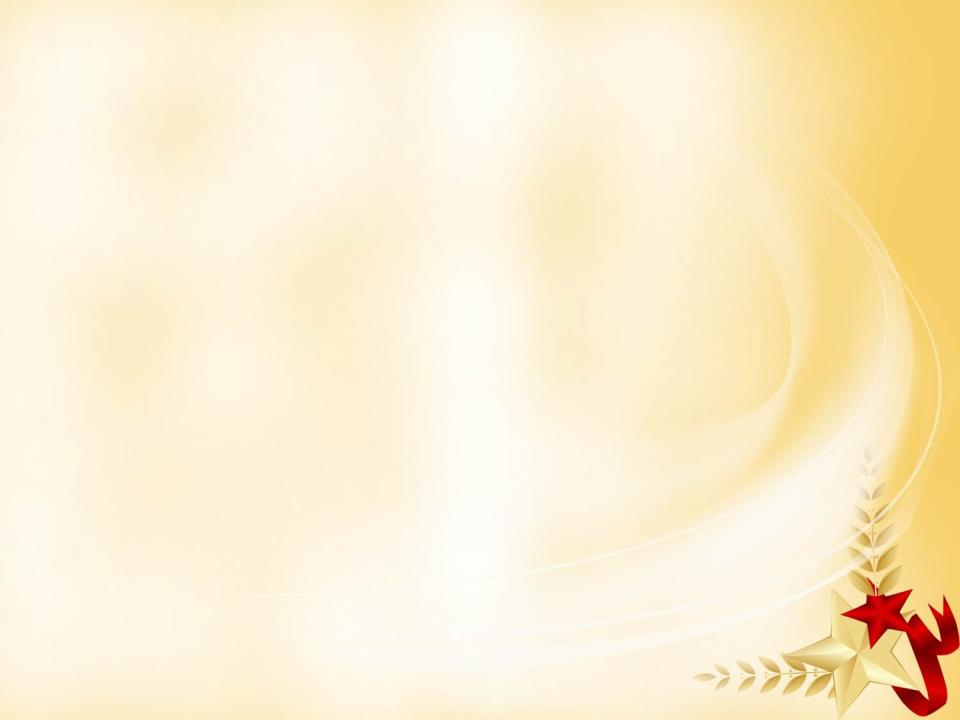 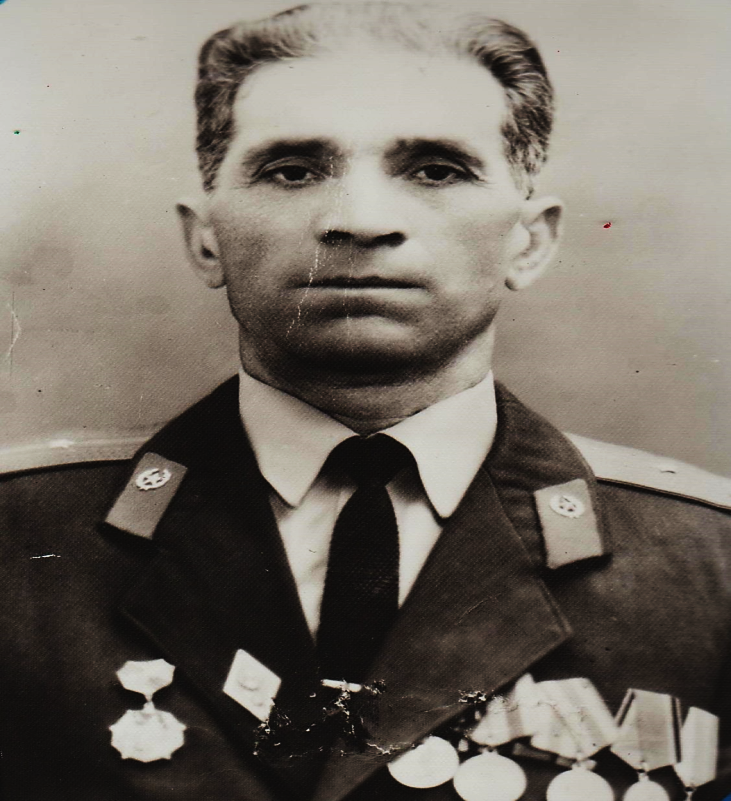 ЦАЛЛАГОВ  КАСПОЛАТ КИРИЛЛОВИЧ


ПРЕПОДАВАТЕЛЬ  
   НАЧАЛЬНОЙ ВОЕННОЙ    ПОДГОТОВКИ  СКЛТ.  
   НАГРАЖДЕН ОРДЕНОМ ОТЕЧЕСТВЕННОЙ
 ВОЙНЫ I СТЕПЕНИ.
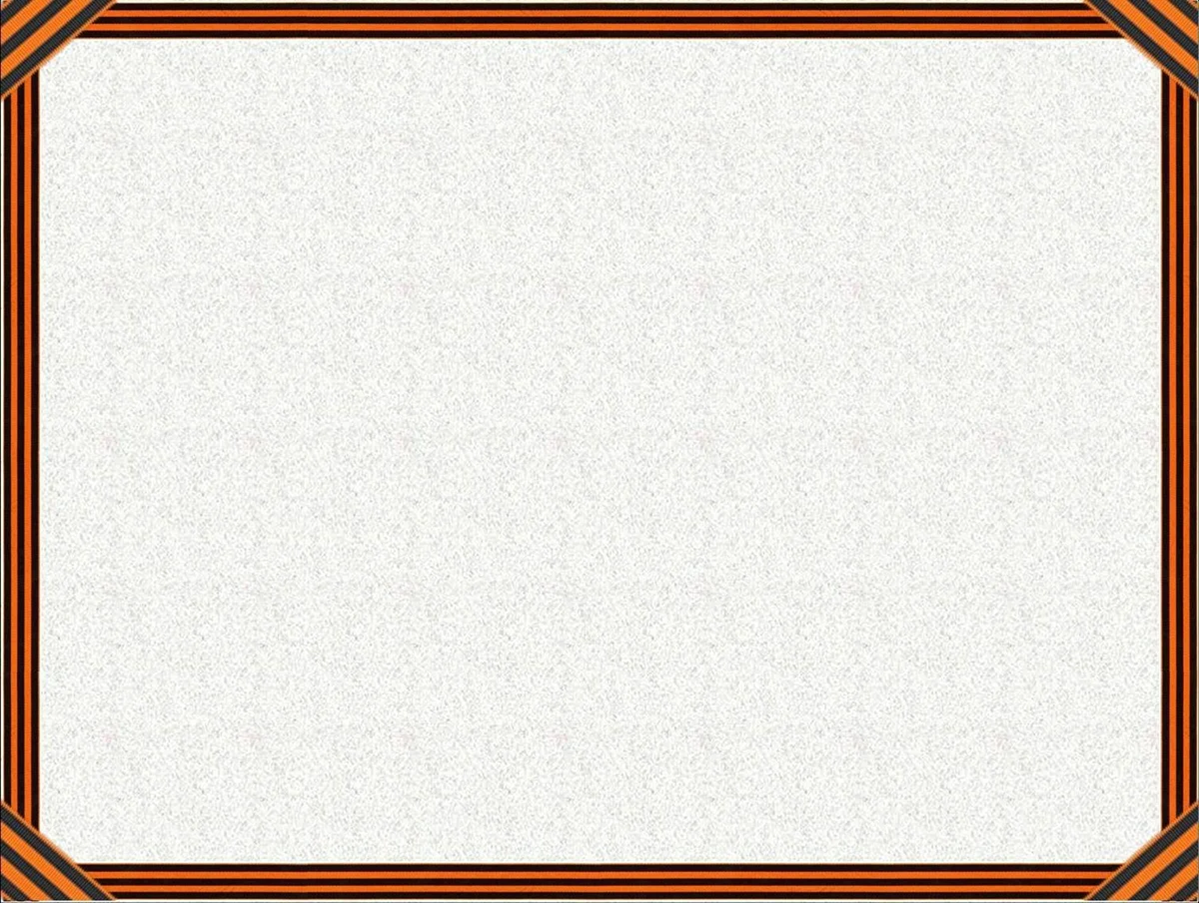 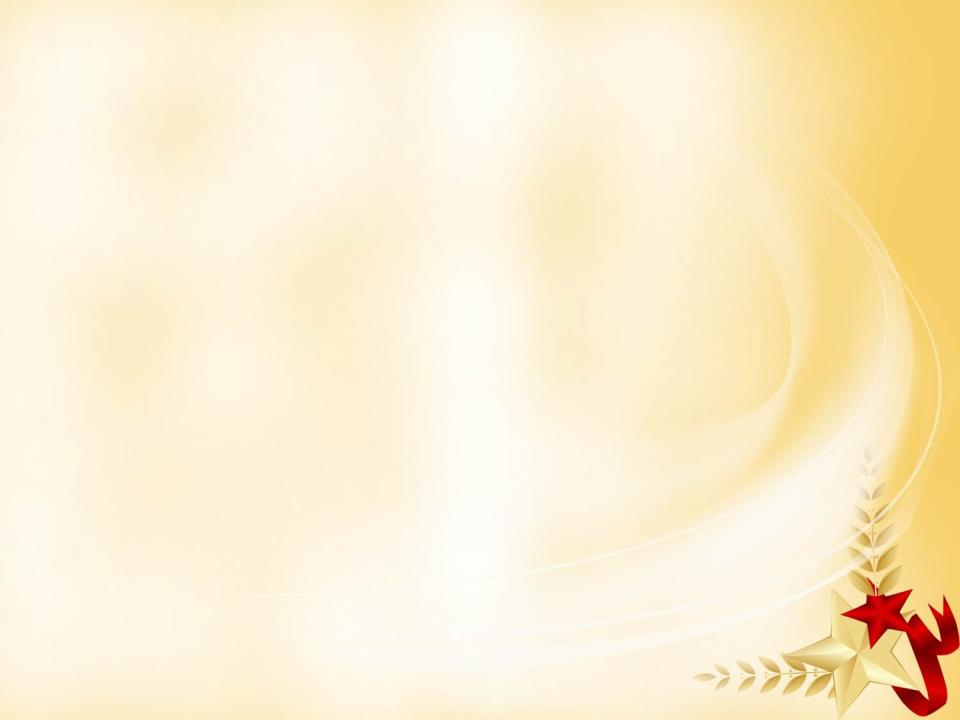 Орден Отечественной войны I степени
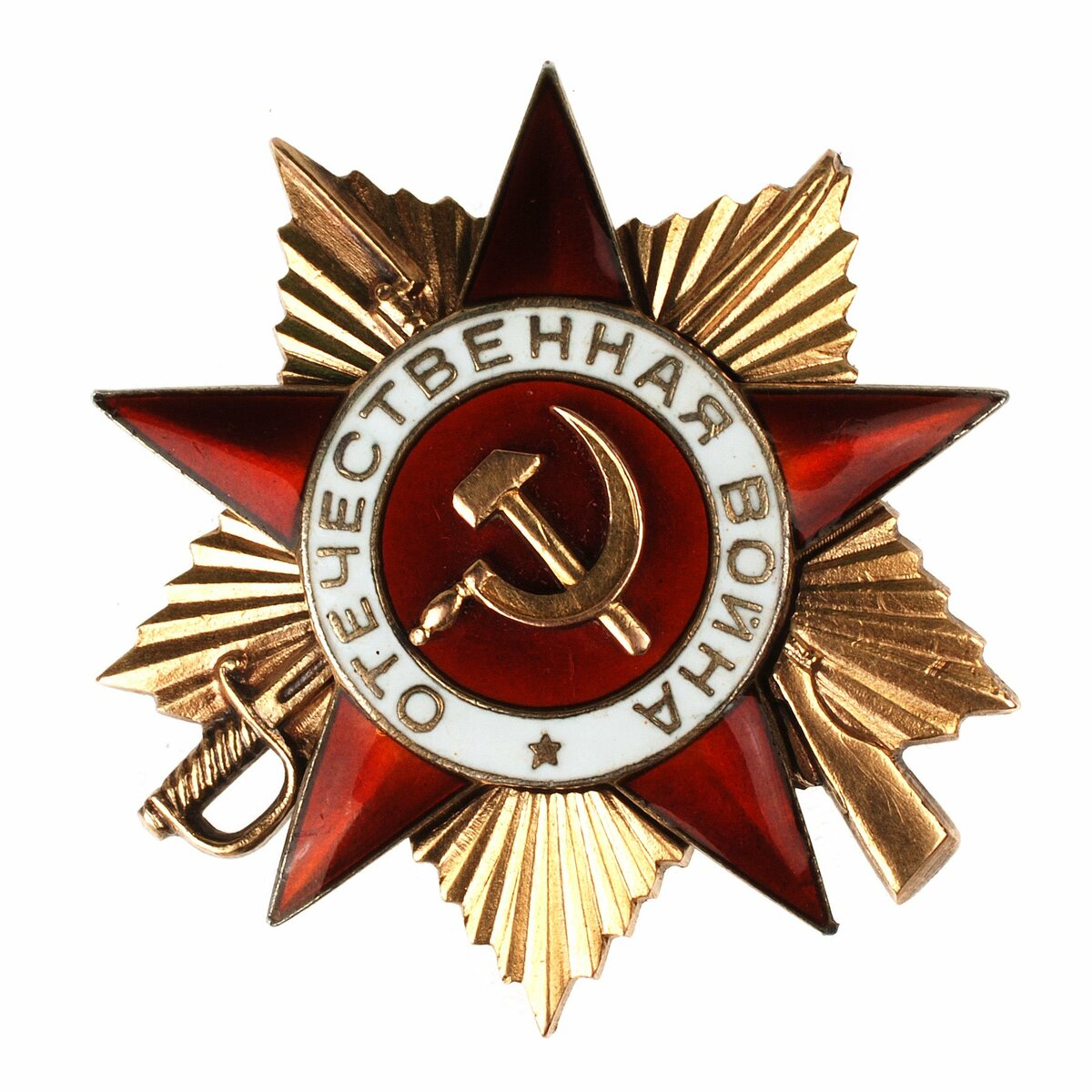 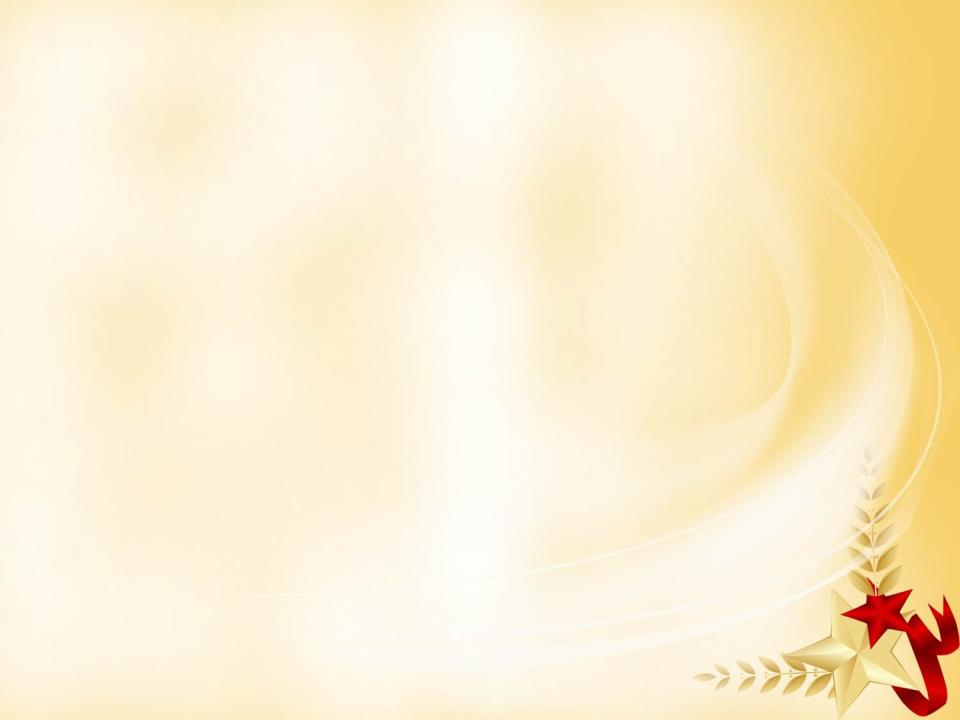 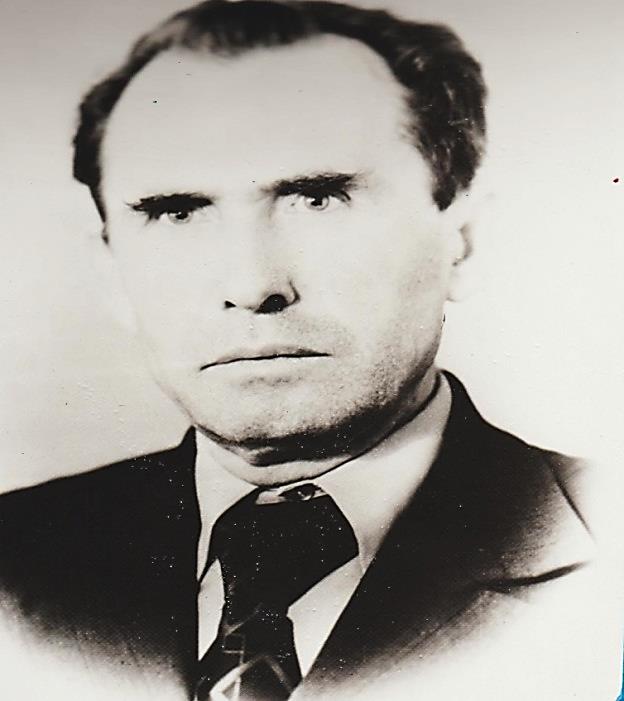 ЯБЛОЧКИН  ГЕОРГИЙ МИХАЙЛОВИЧ
  
ПРЕПОДАВАТЕЛЬ СПЕЦИАЛЬНЫХ  
   ДИСЦИПЛИН  В СКЛТ. ВОЕВАЛ В ПРАГЕ.  
     НАГРАЖДЕН ОРДЕНОМ ОТЕЧЕСТВЕННОЙ
 ВОЙНЫ II СТЕПЕНИ.
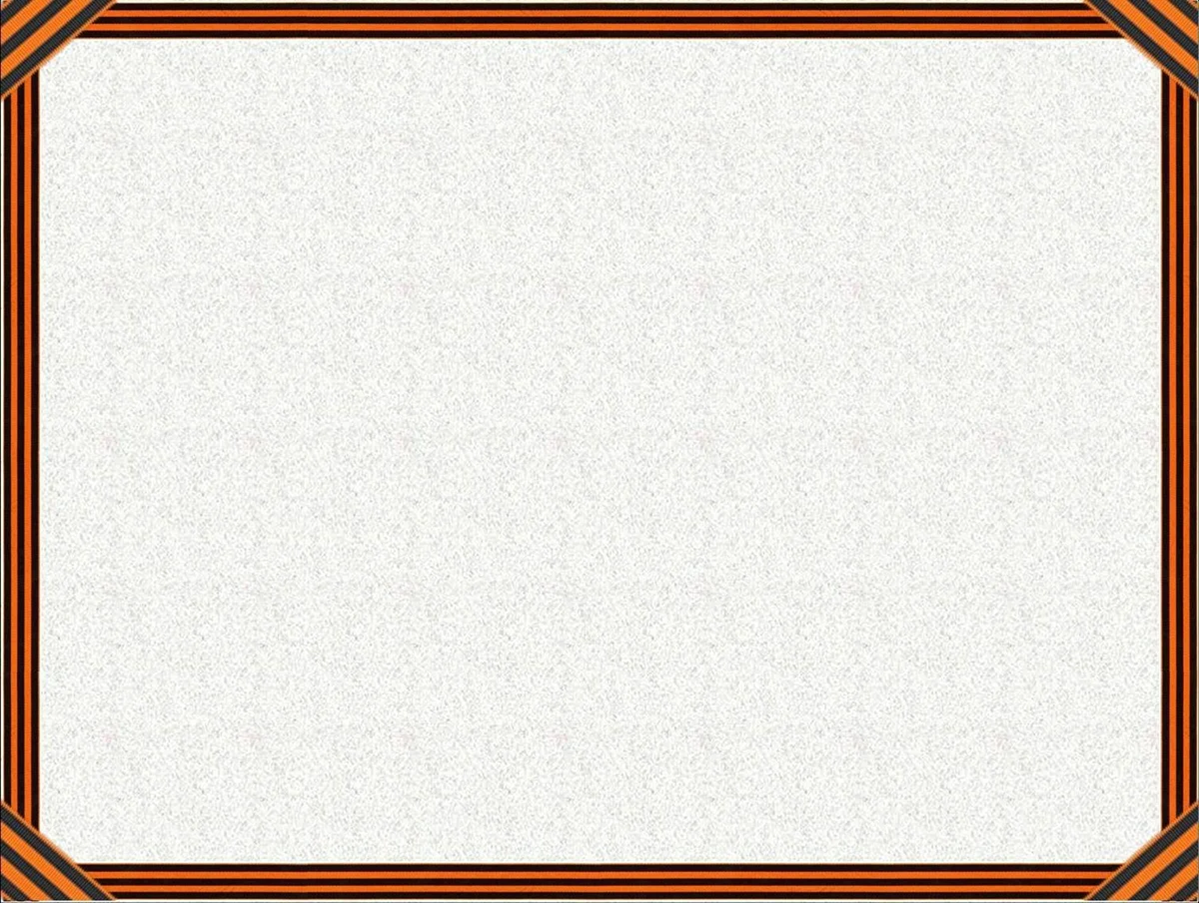 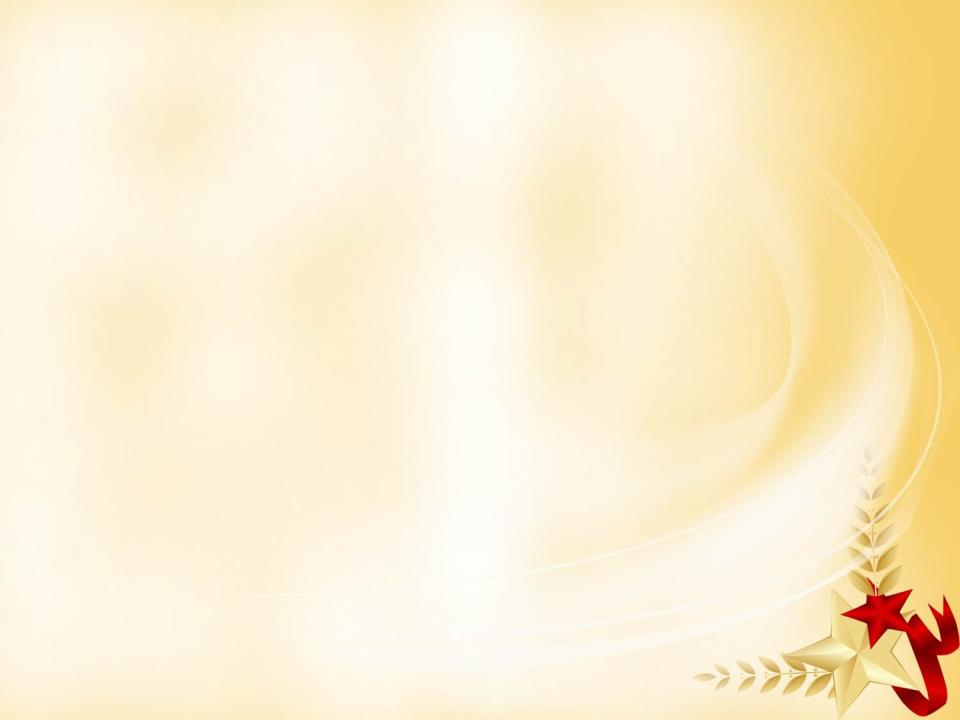 Орден Отечественной войны II степени
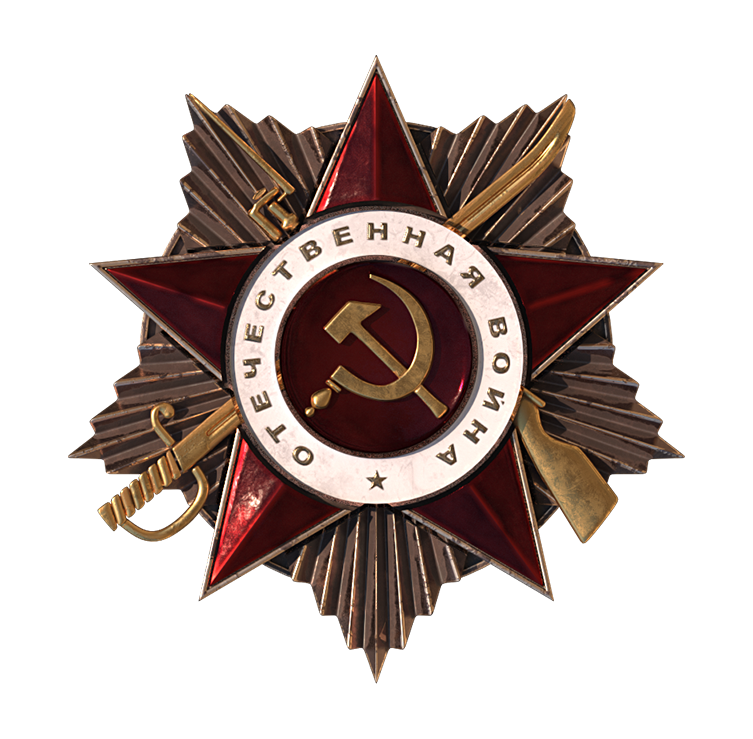